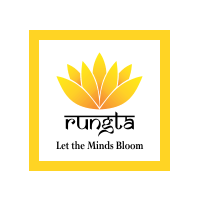 RUNGTA COLLEGE OF DENTAL SCIENCES AND RESEARCH
MANAGEMENT OF MEDICAL EMERGENCIES
DEPARTMENT OF GENERAL MEDICINE
SPECIFIC LEARNING OBJECTIVES
CONTENTS
HYPERTENTION
VASOVAGAL SYNCOPE
POSTURAL HYPOTENSION
HYPERVENTILATION
HYPOVOLEMIC SYNCOPE
ANGINA PECTORIS
MYOCARDIAL INFARCTION
CARDIOPULMONARY ARREST
CONGERSTIVE HEART FAILURE
ASTHMATIC ATTACK
SEIZURE
INSULIN SHOCK
DIABETIC COMA
ANAPHYLAXIS
ALLERGIC REACTION
EMERGENCY DRUGS AND EQUIPMENTS
SUMMARY
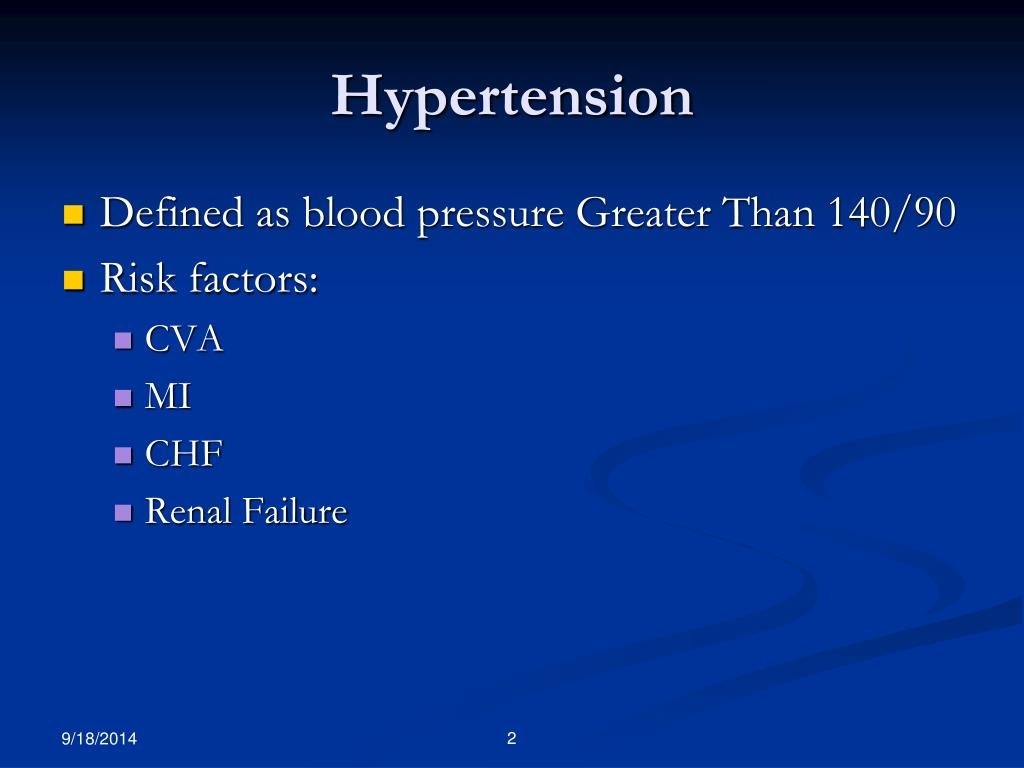 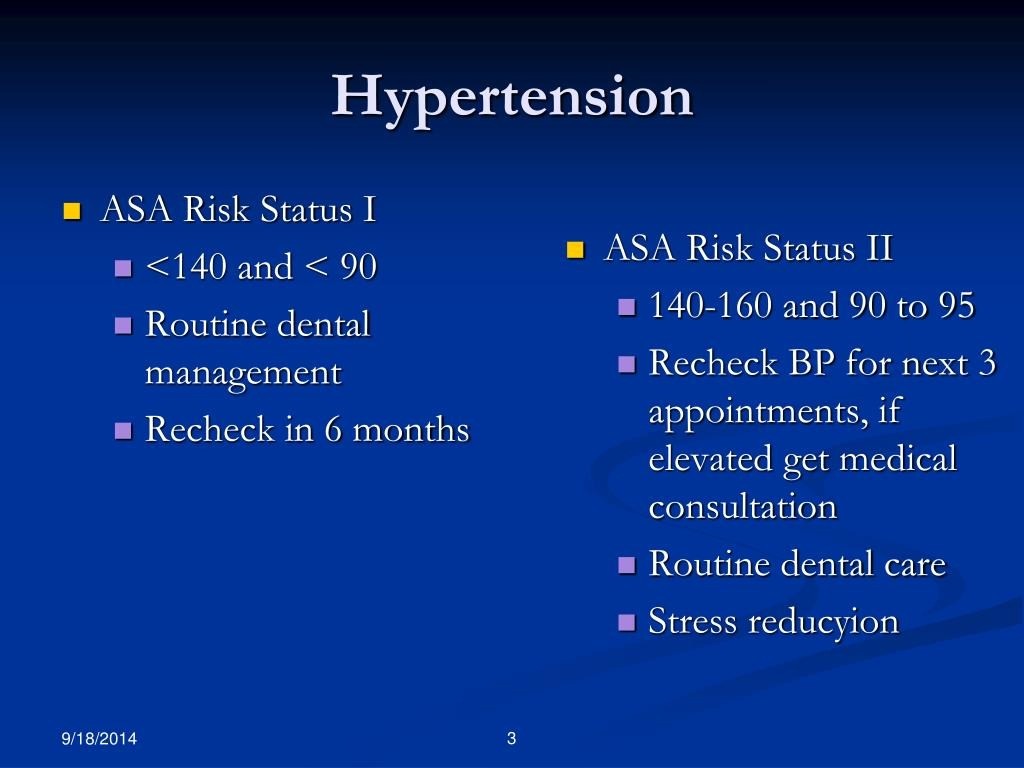 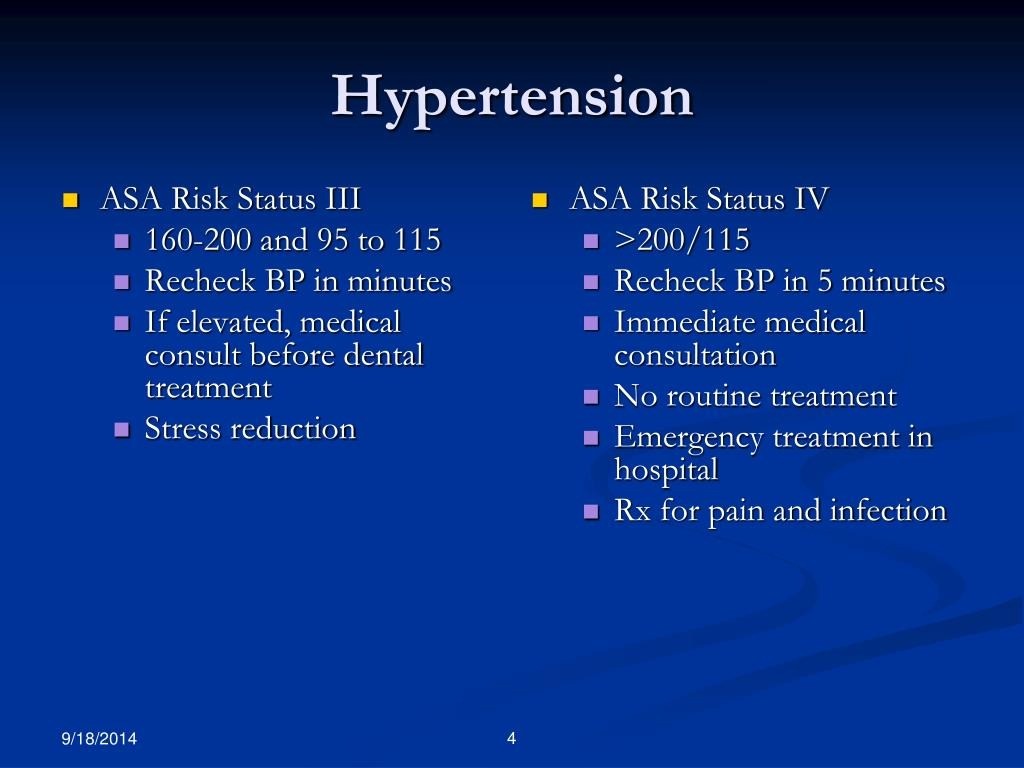 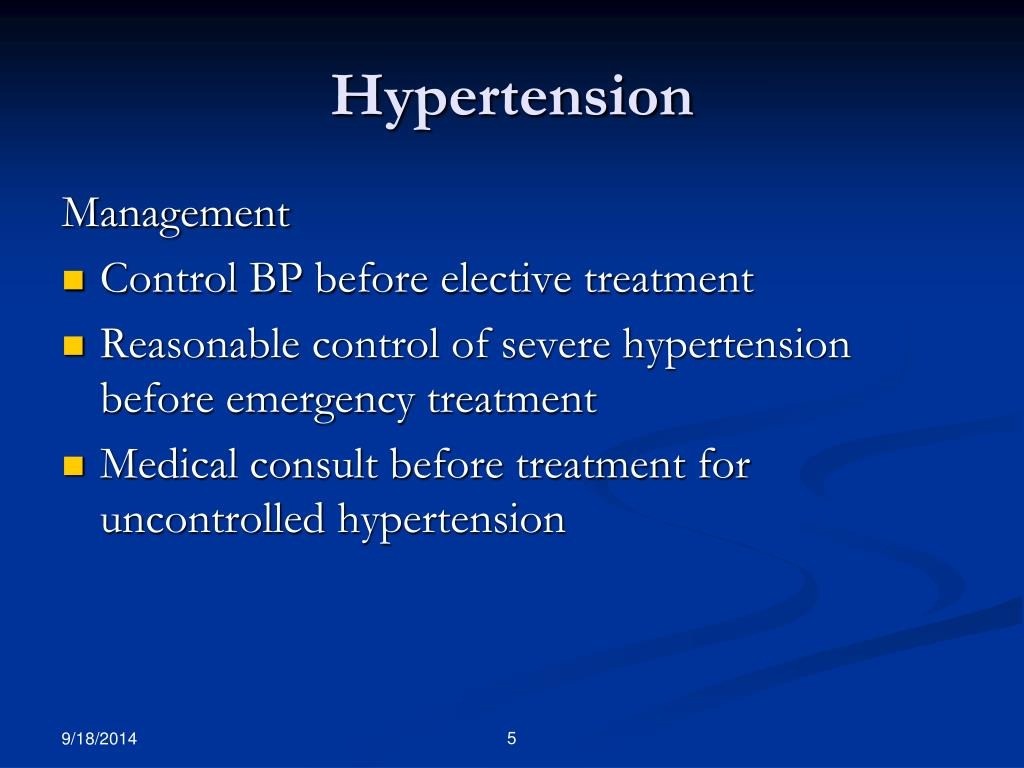 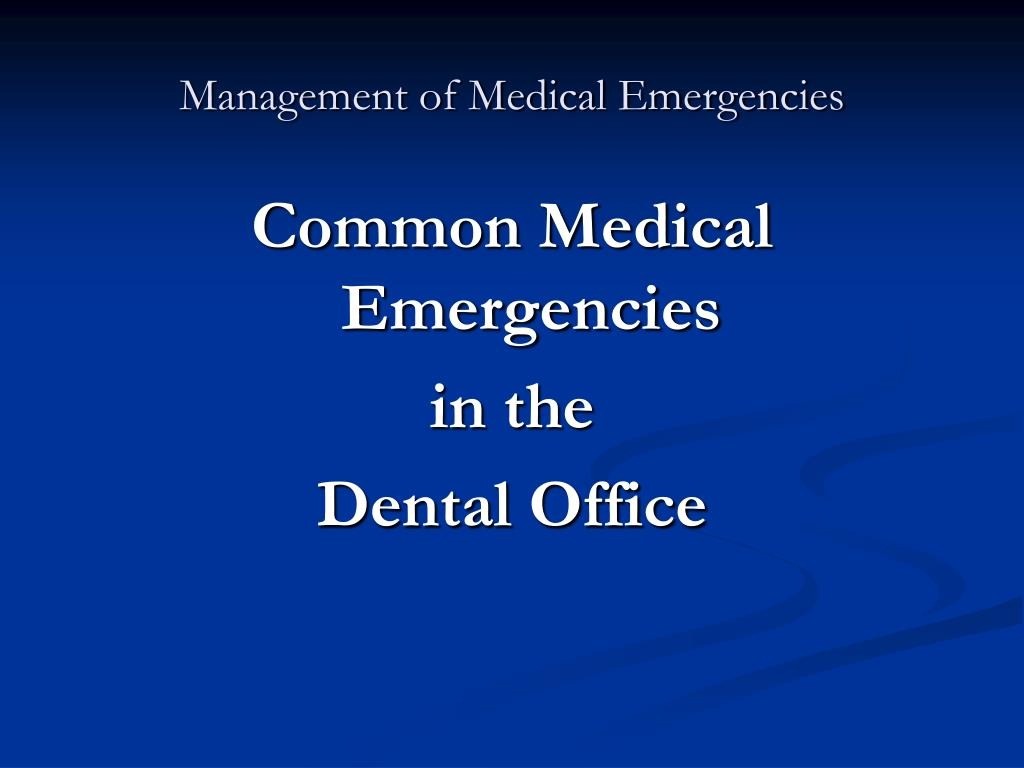 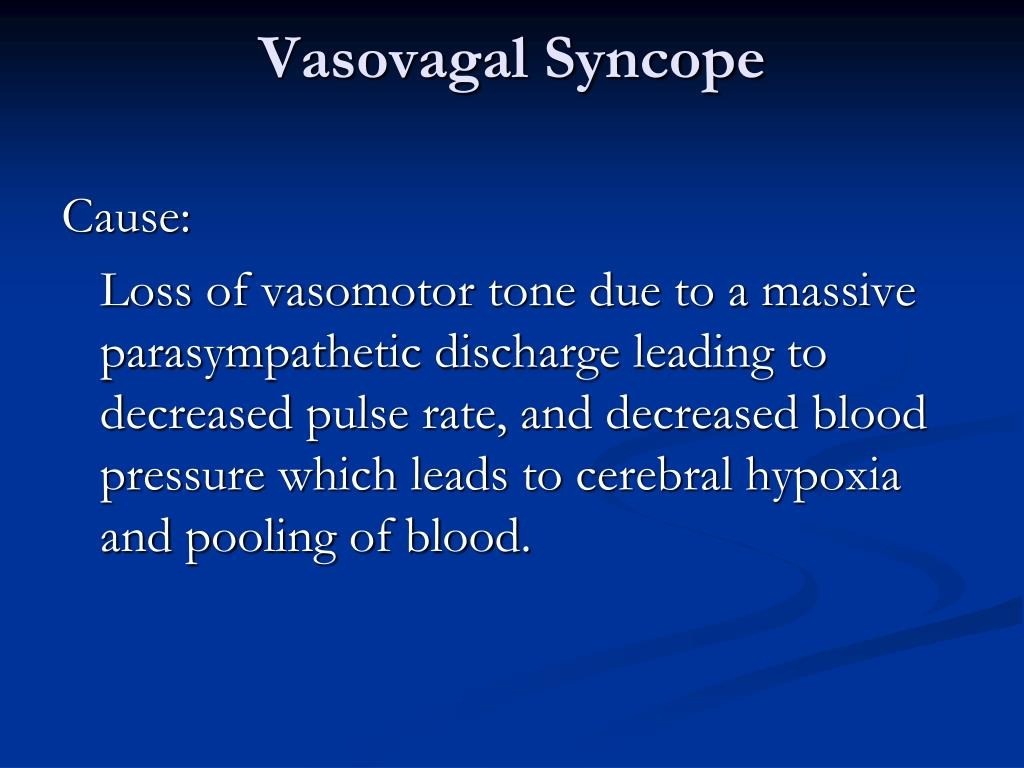 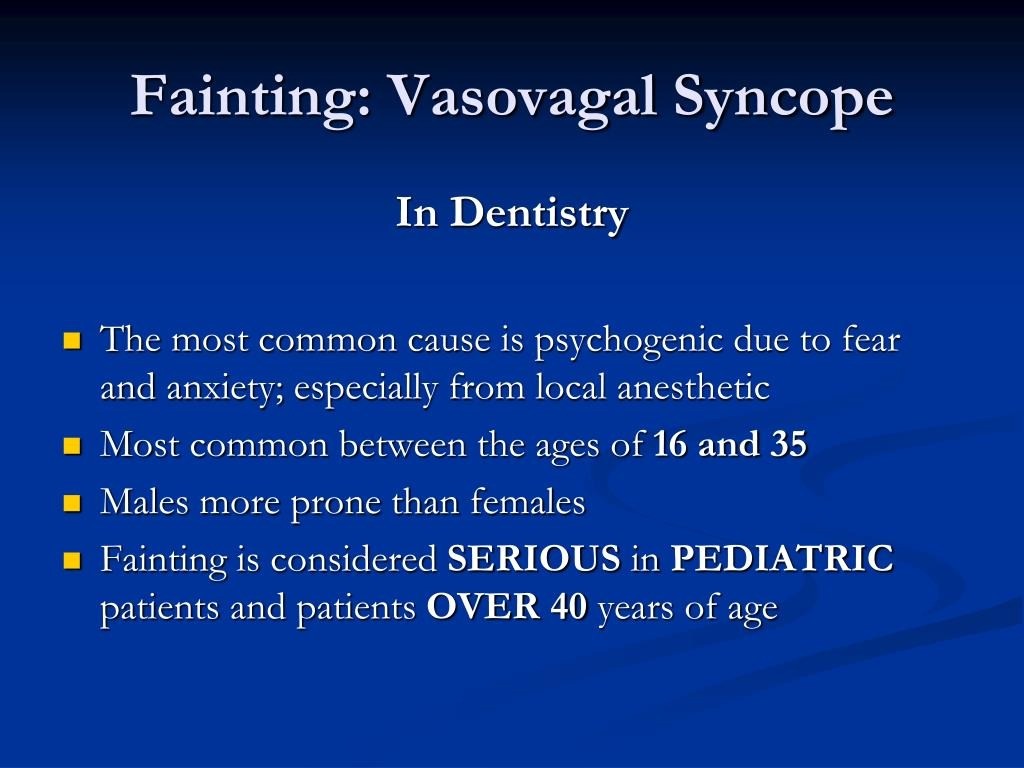 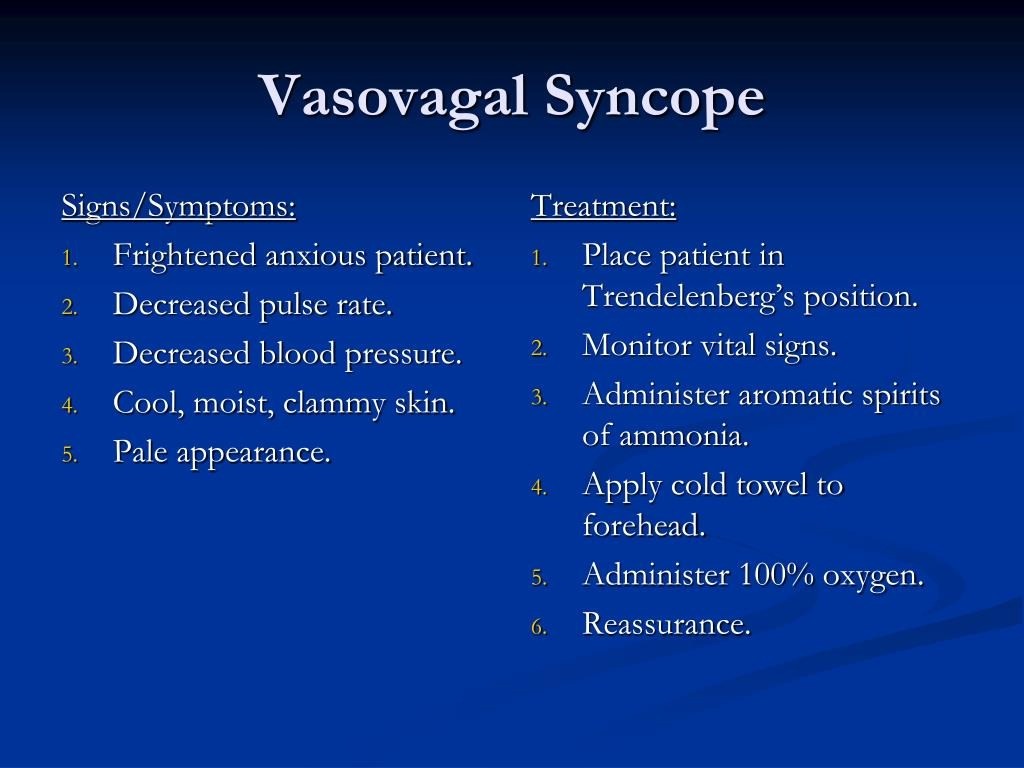 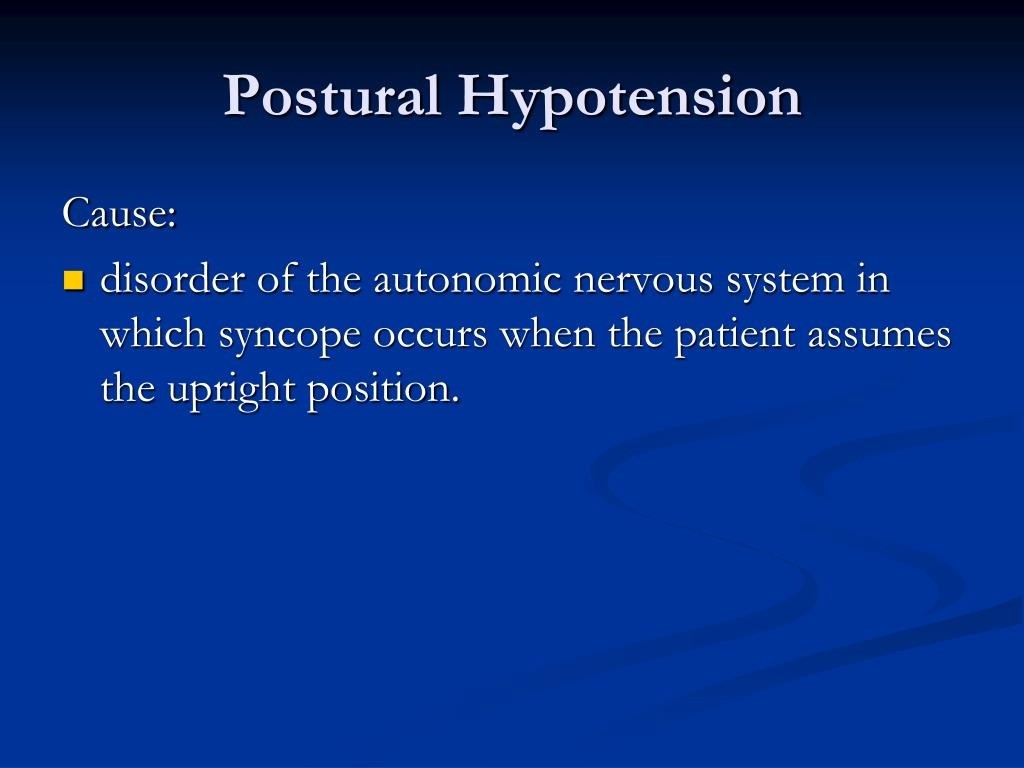 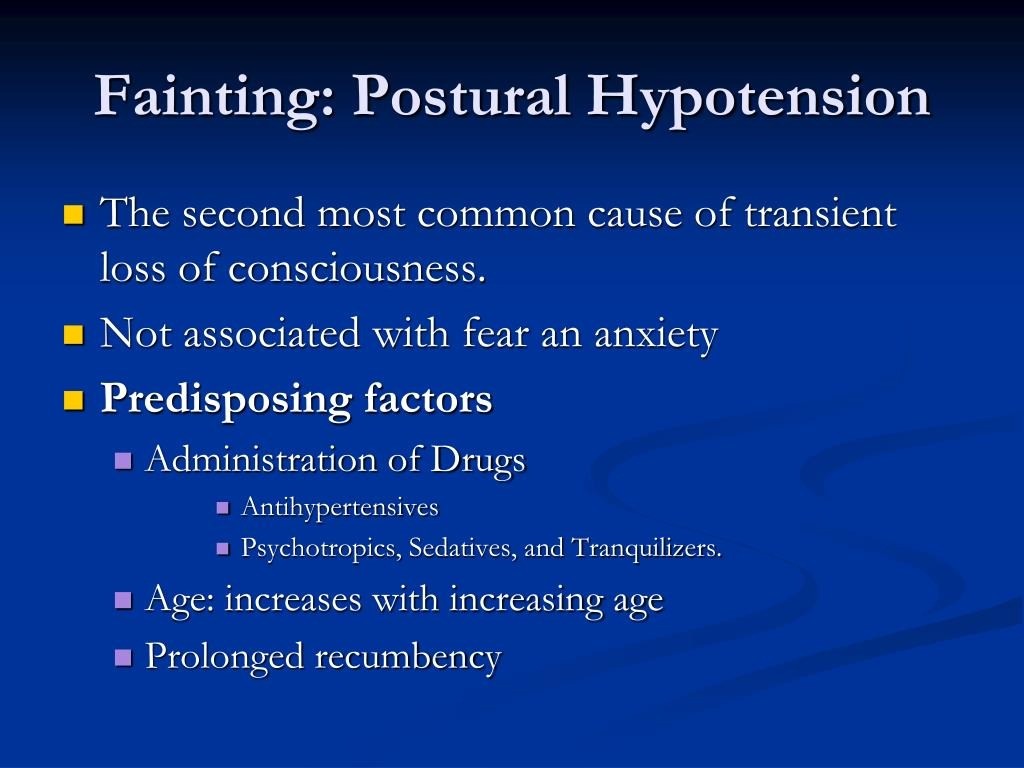 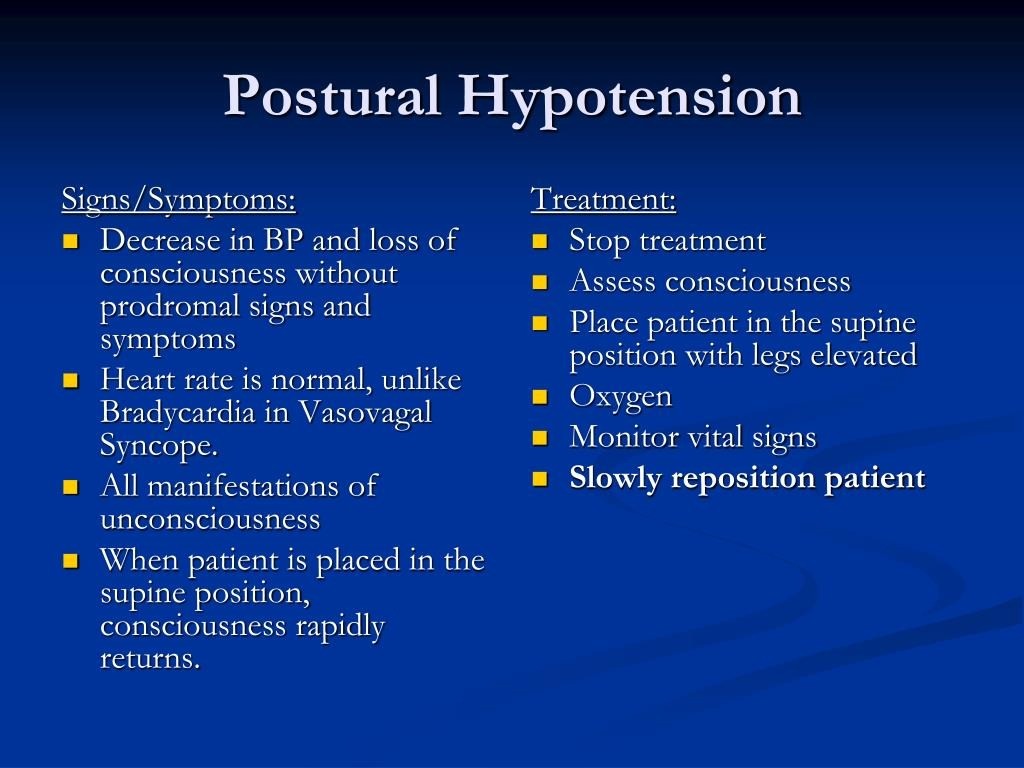 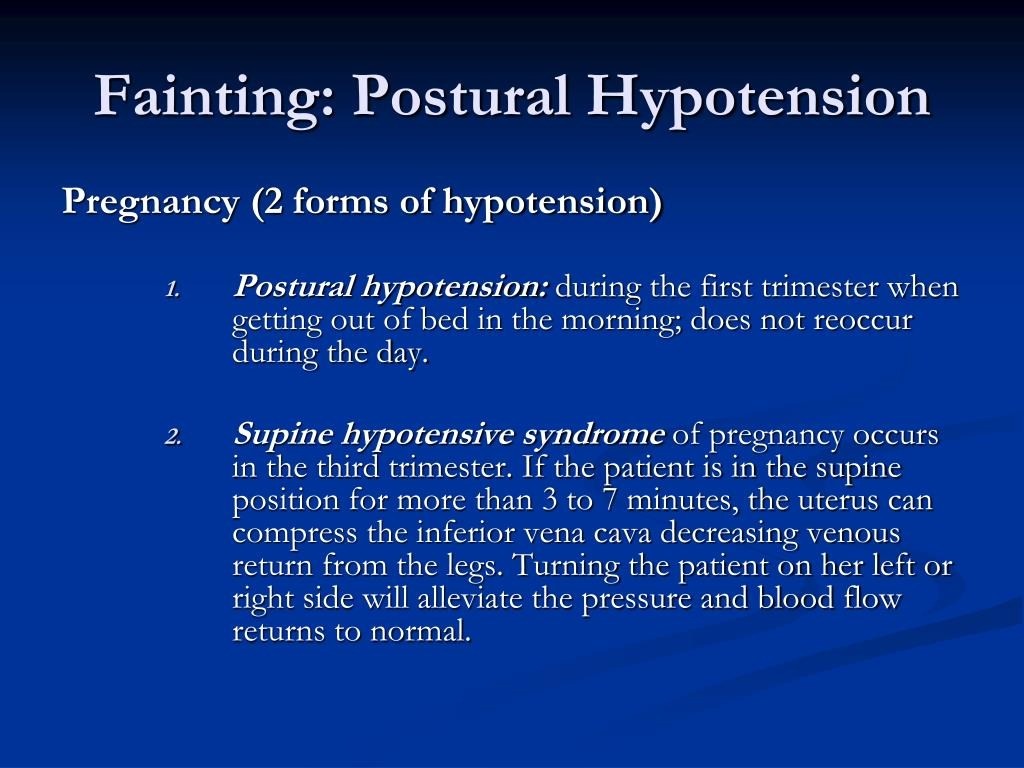 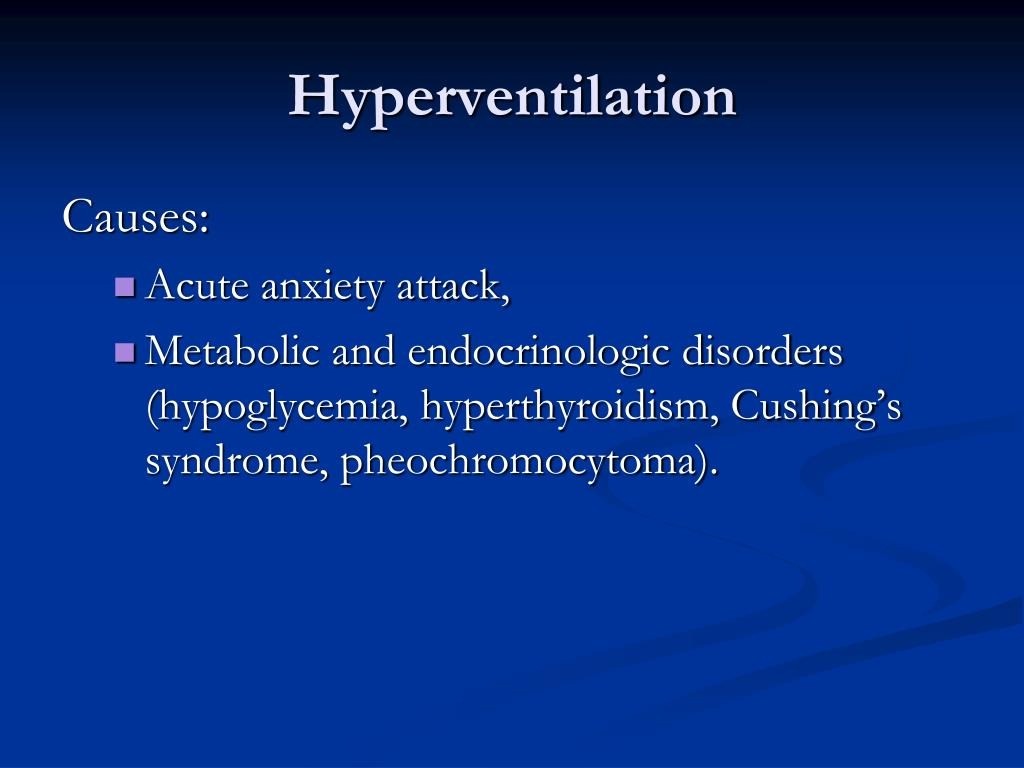 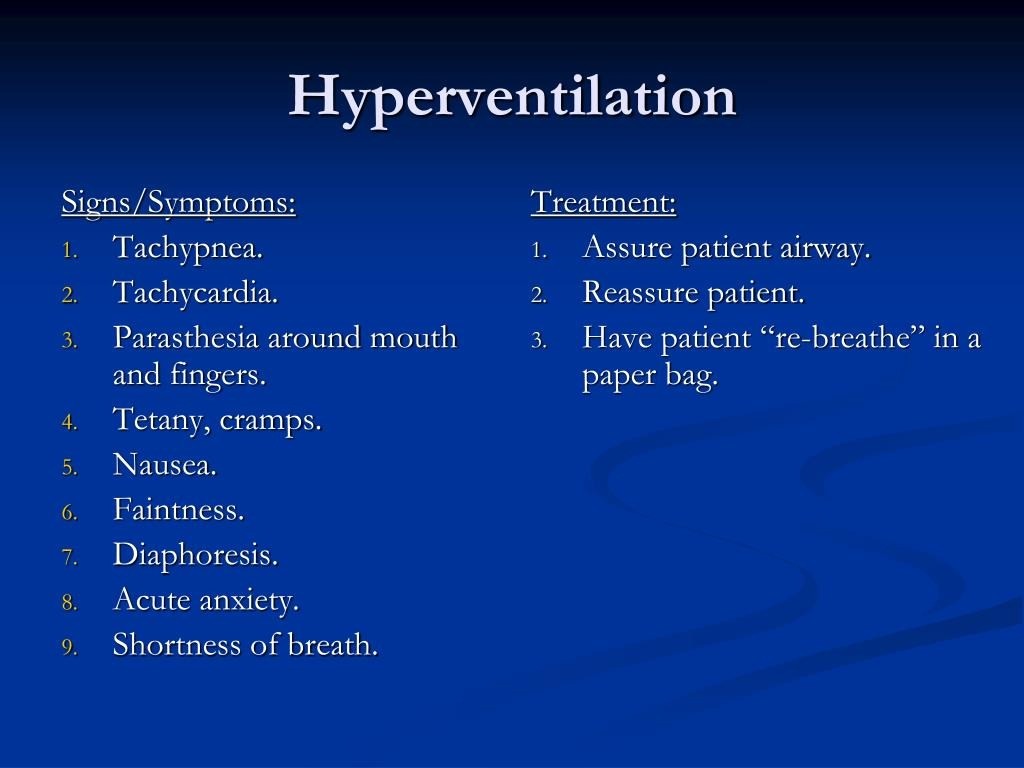 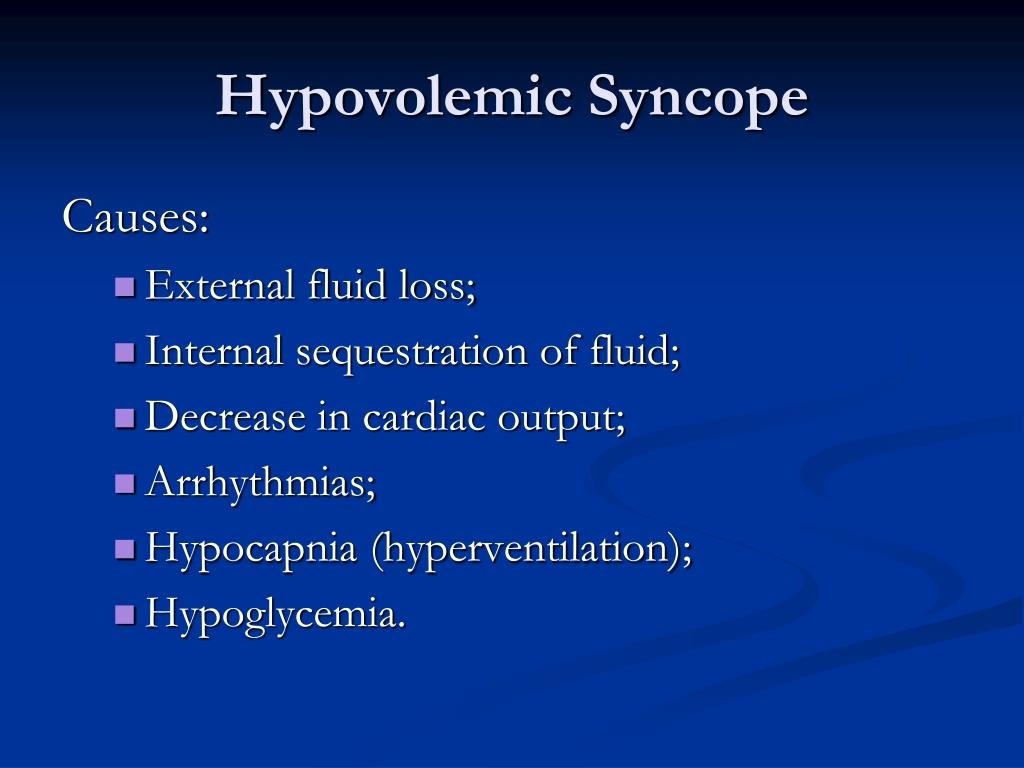 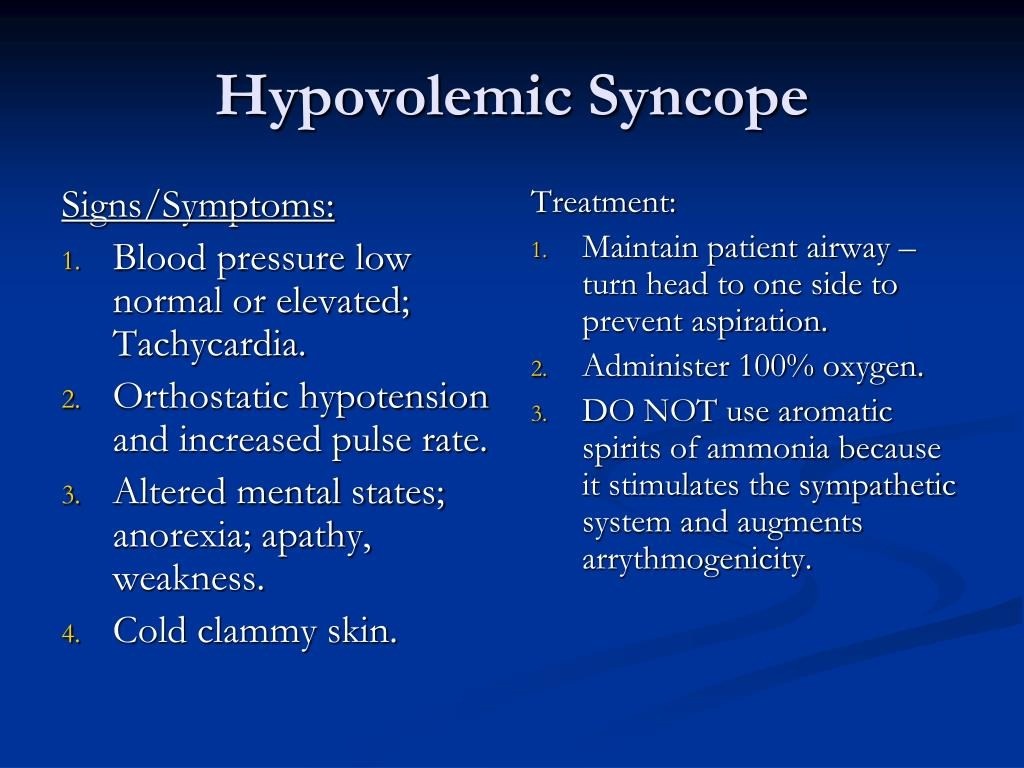 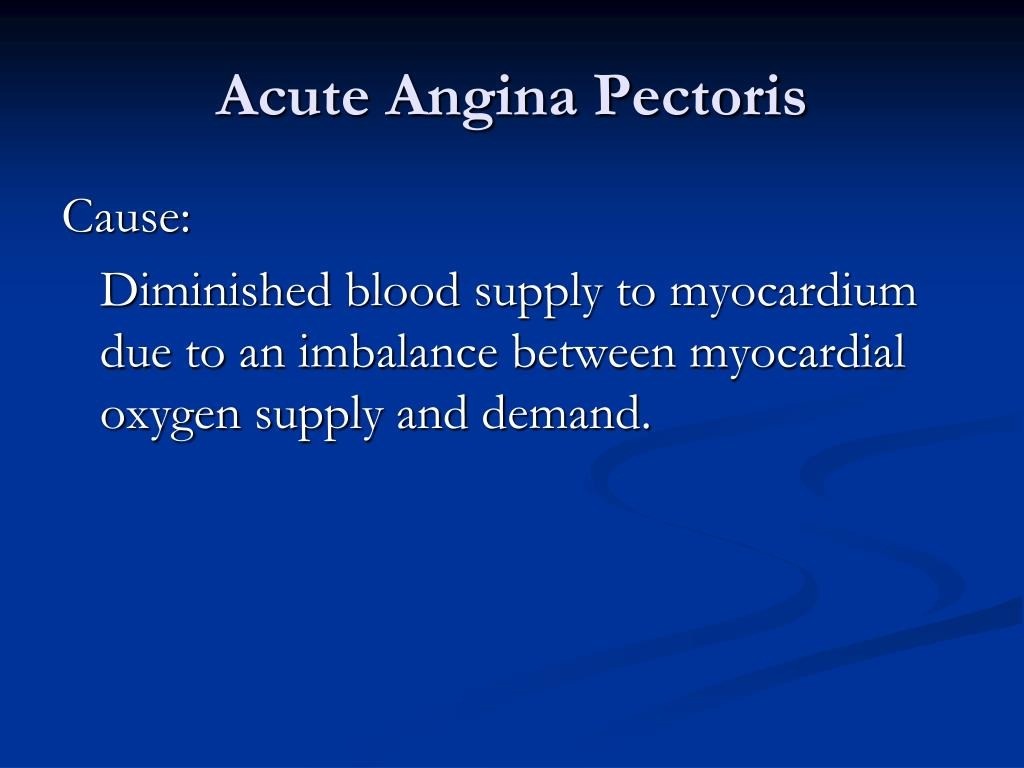 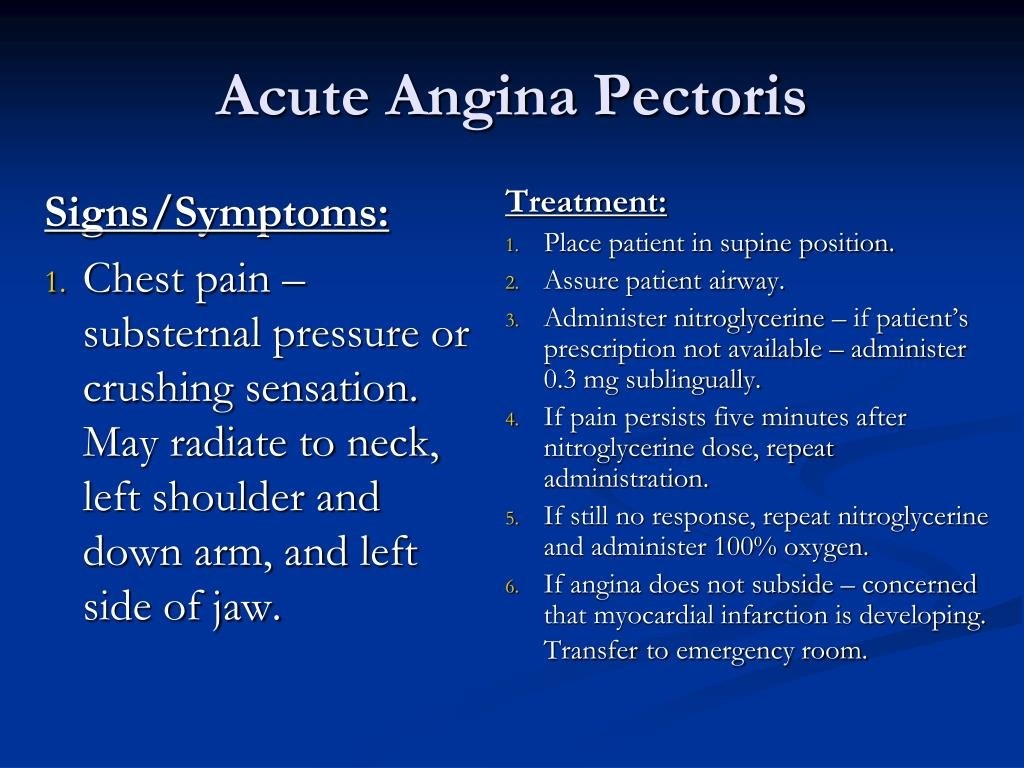 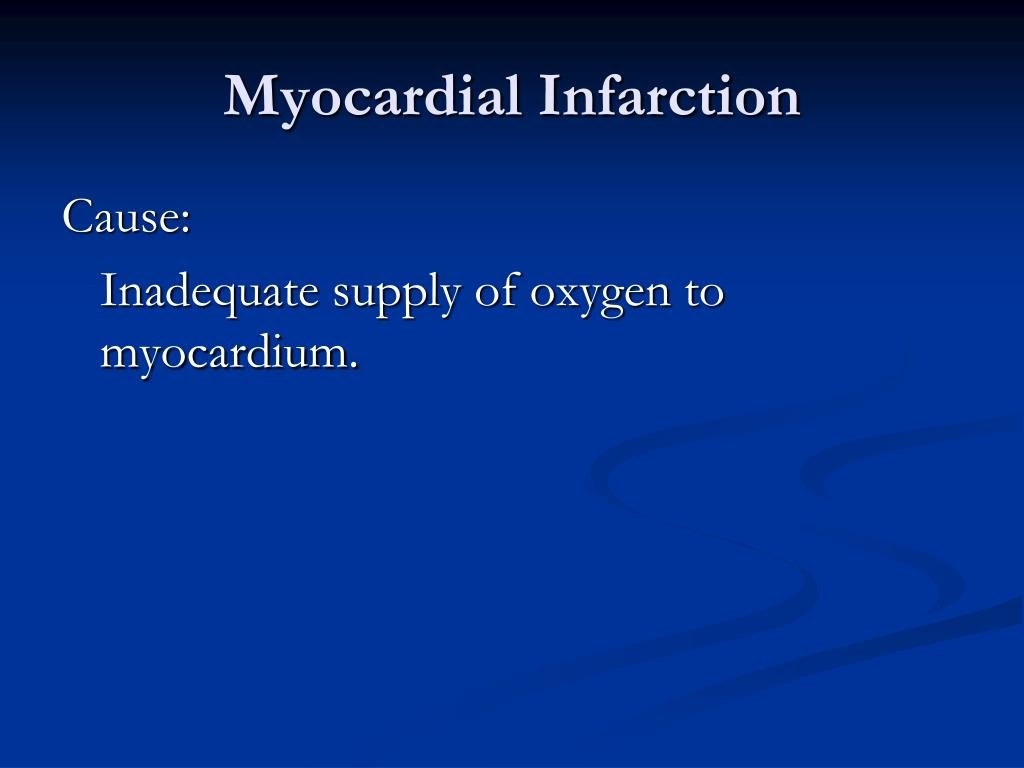 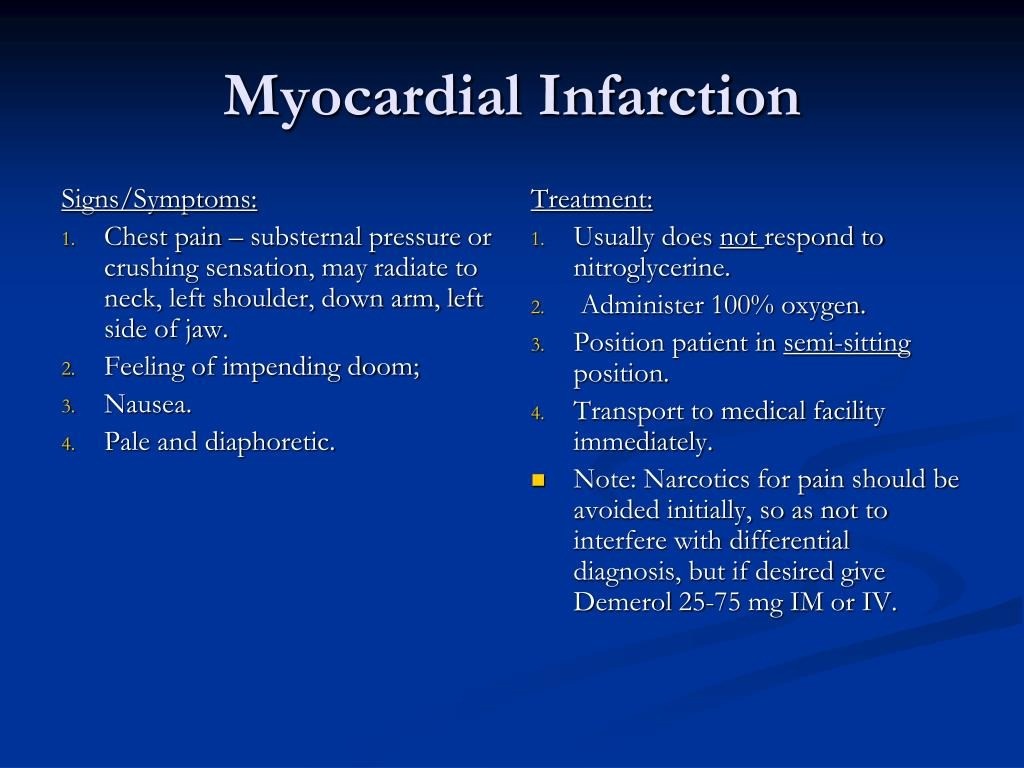 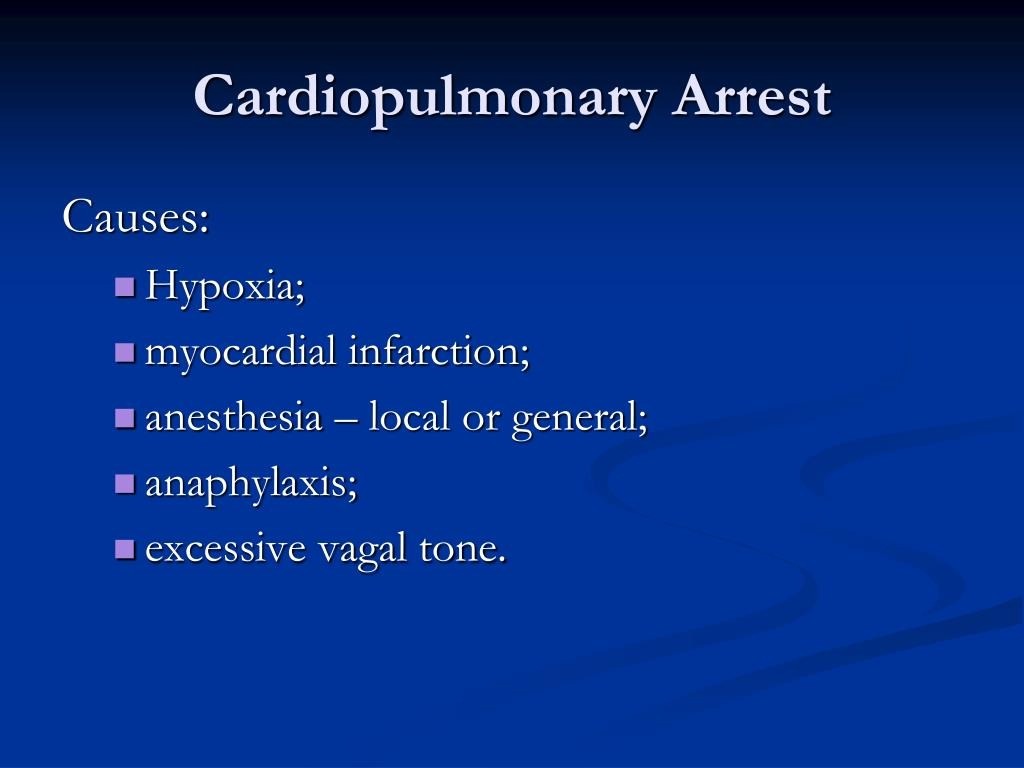 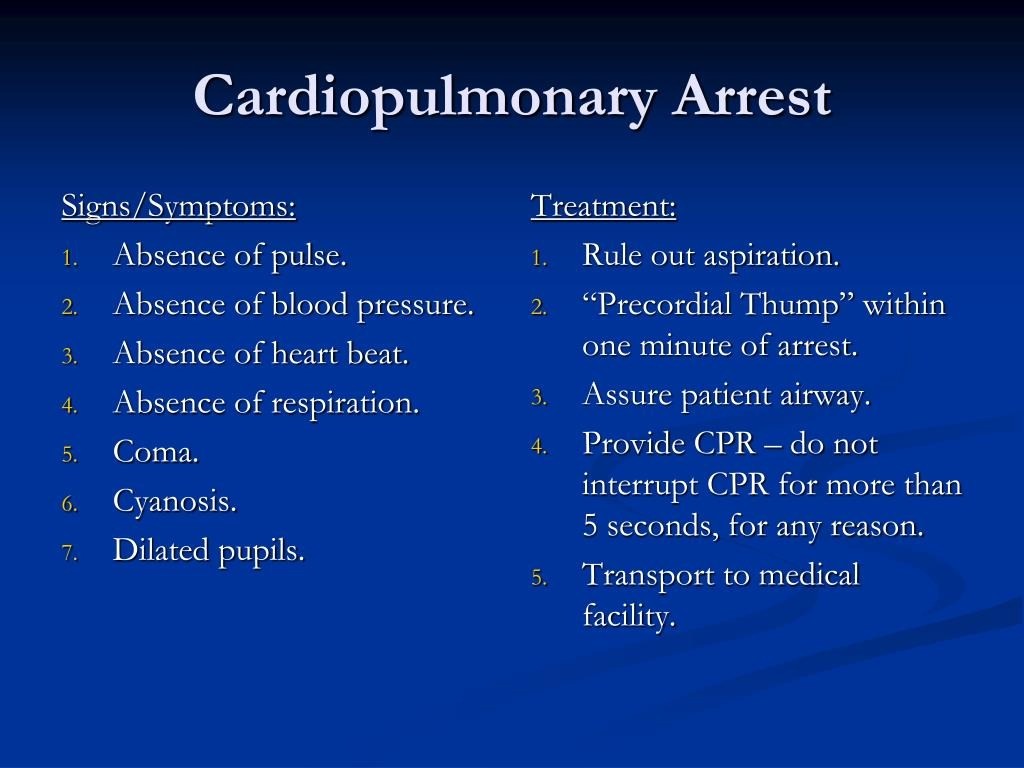 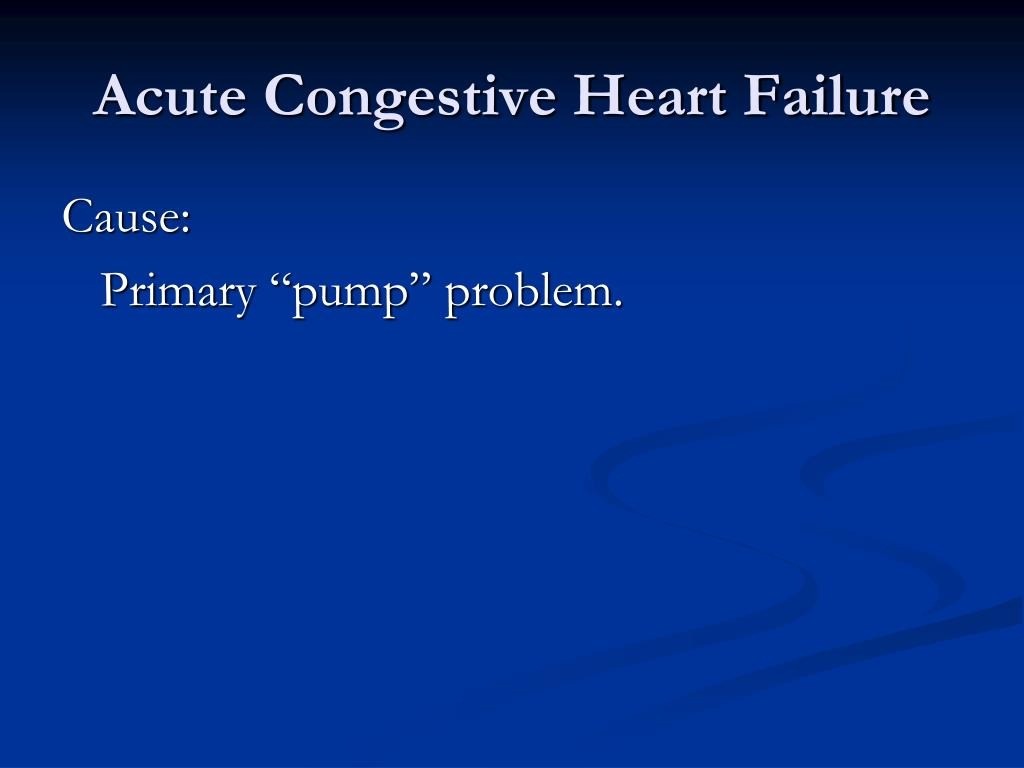 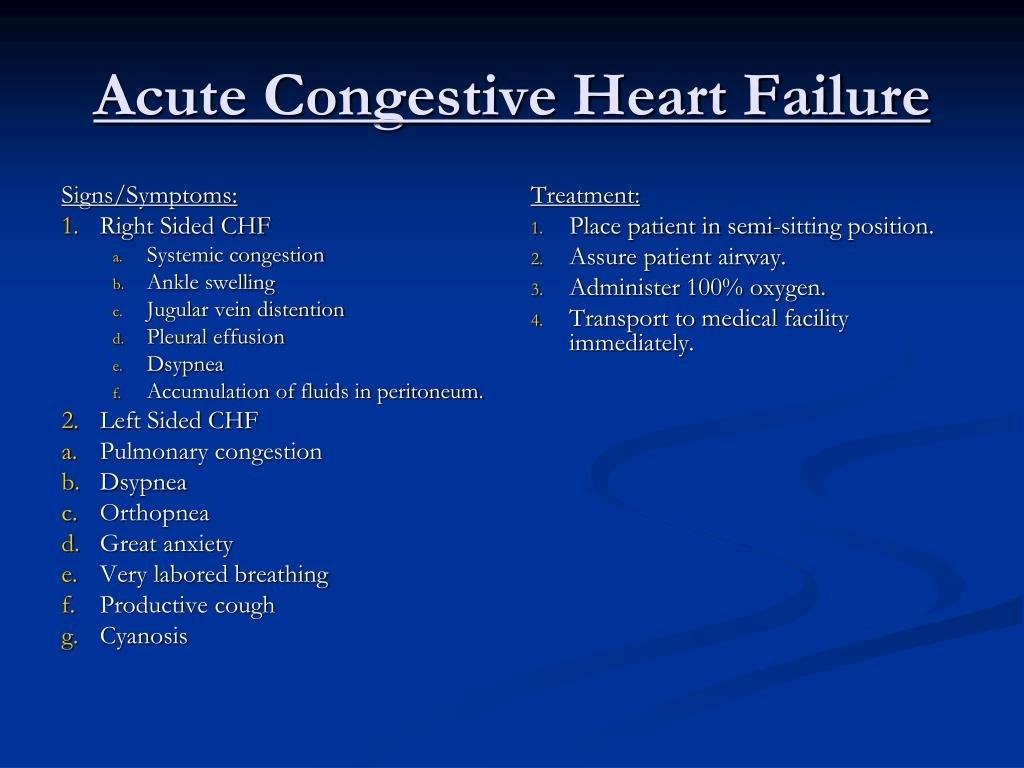 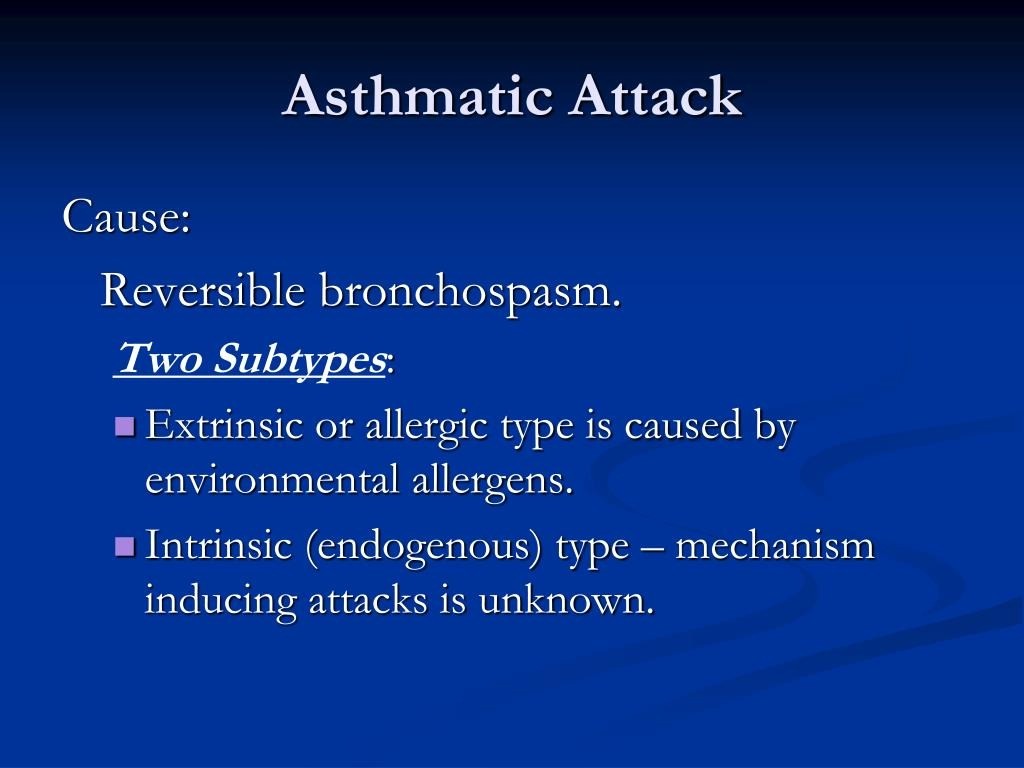 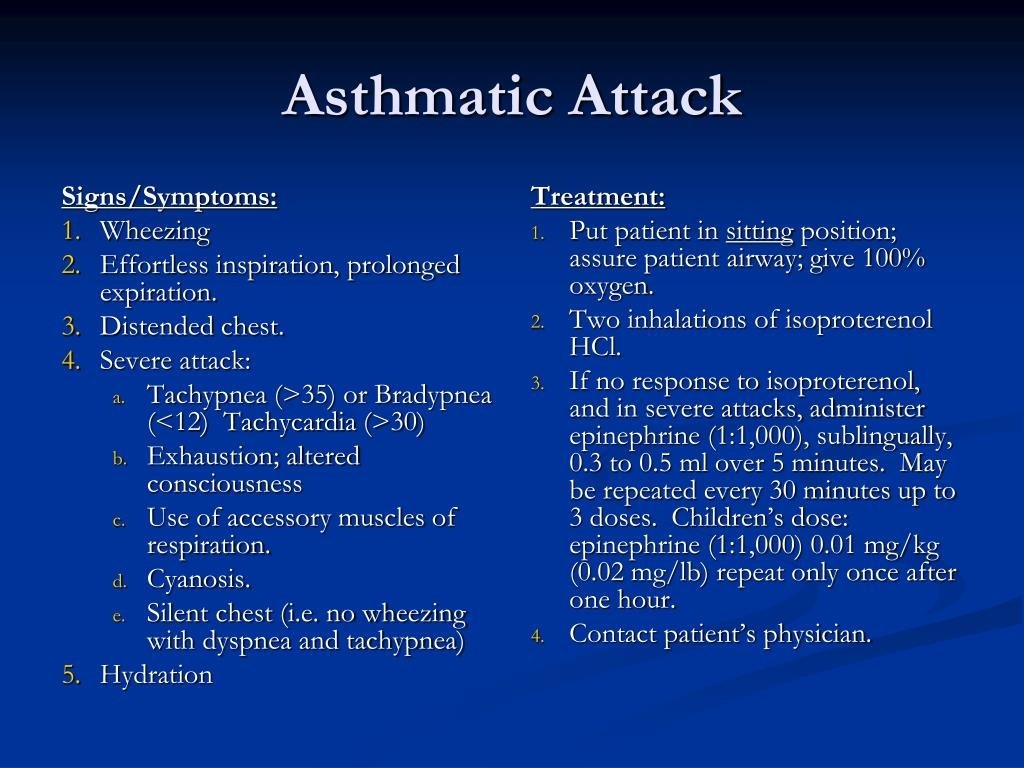 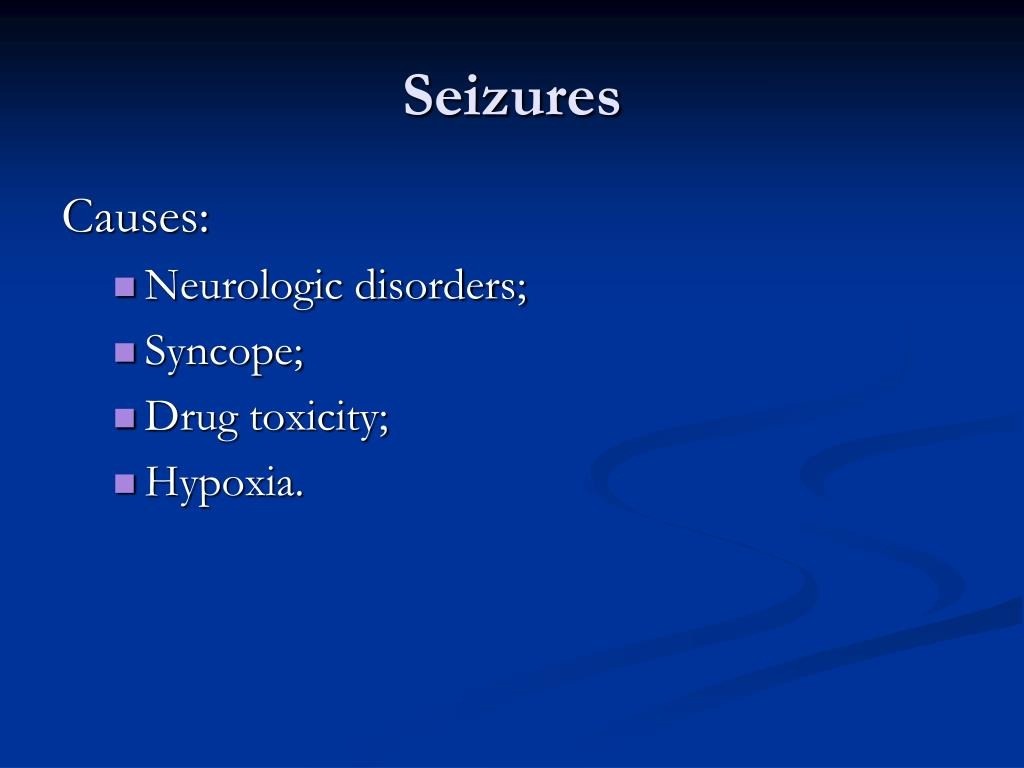 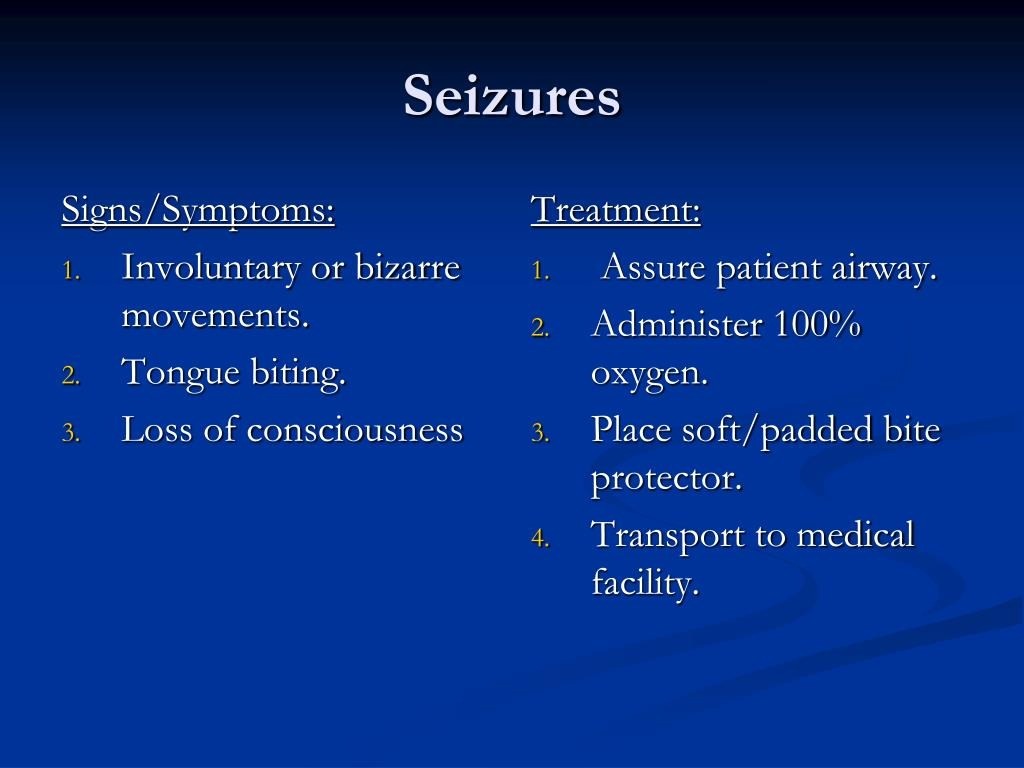 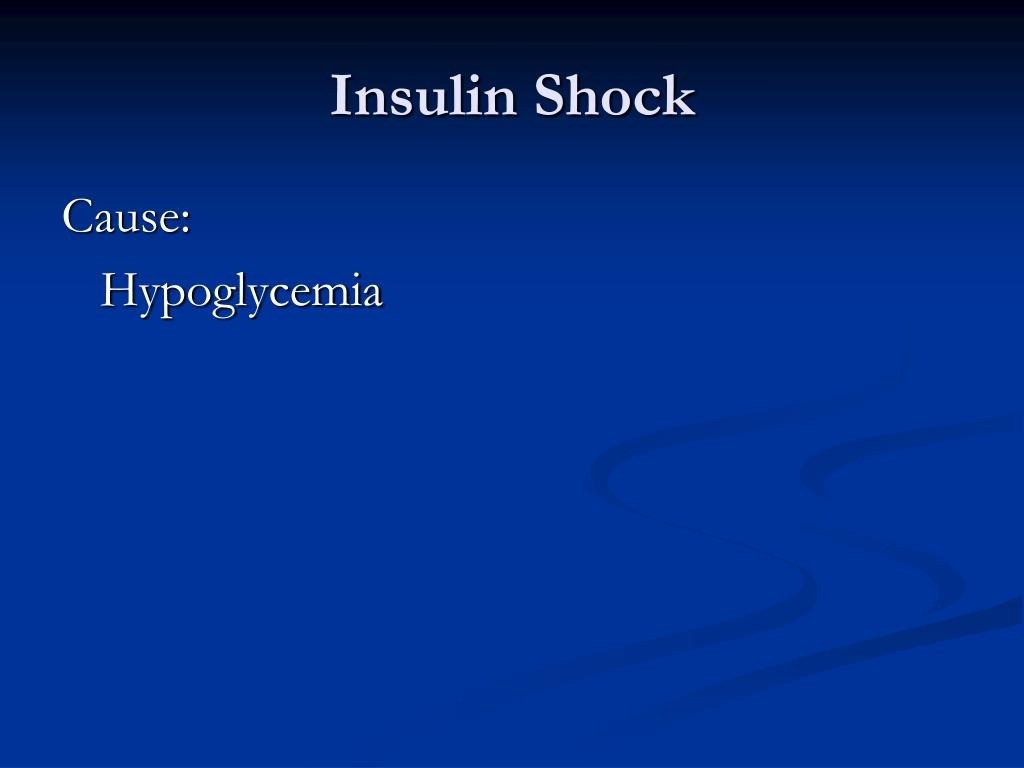 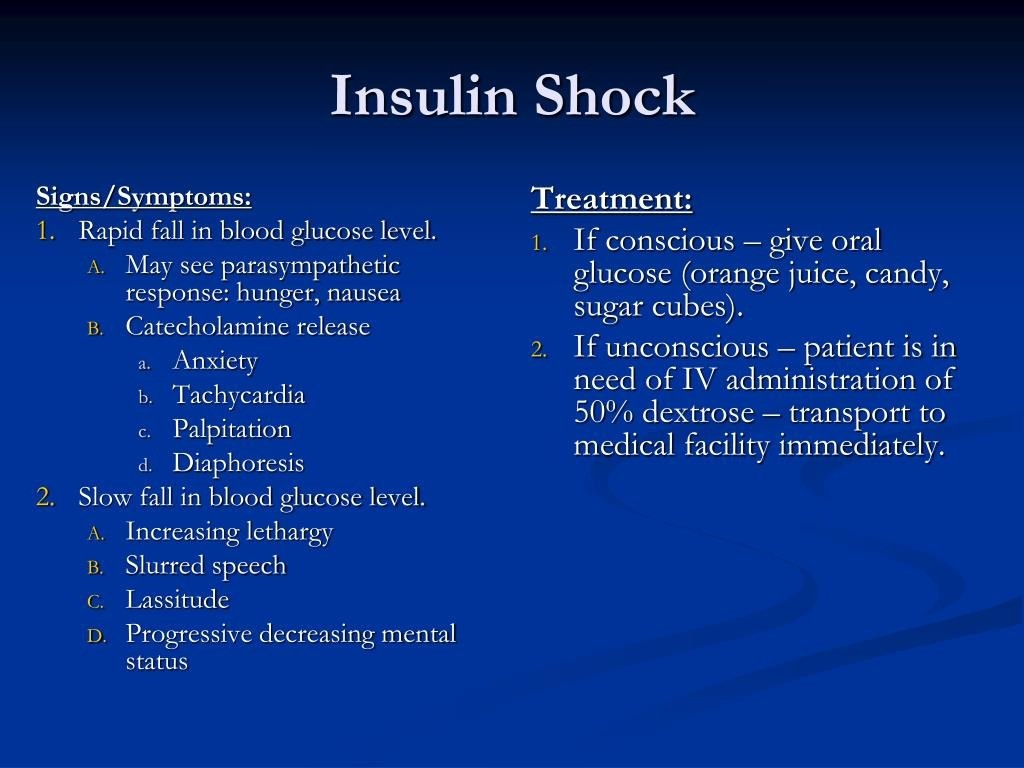 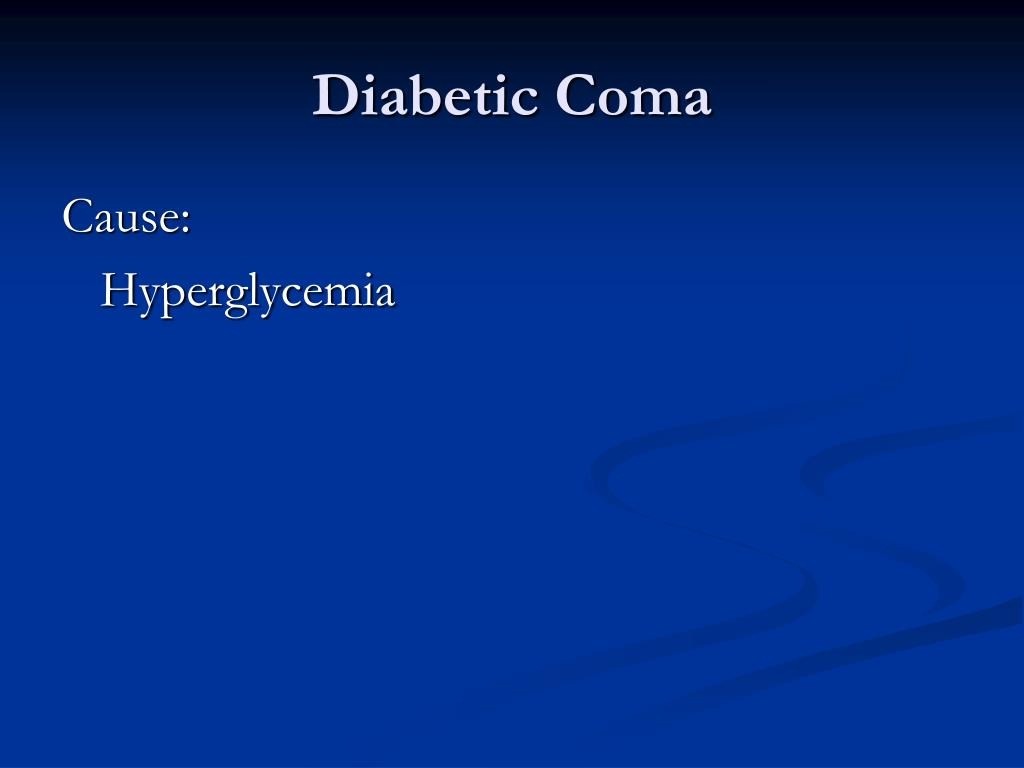 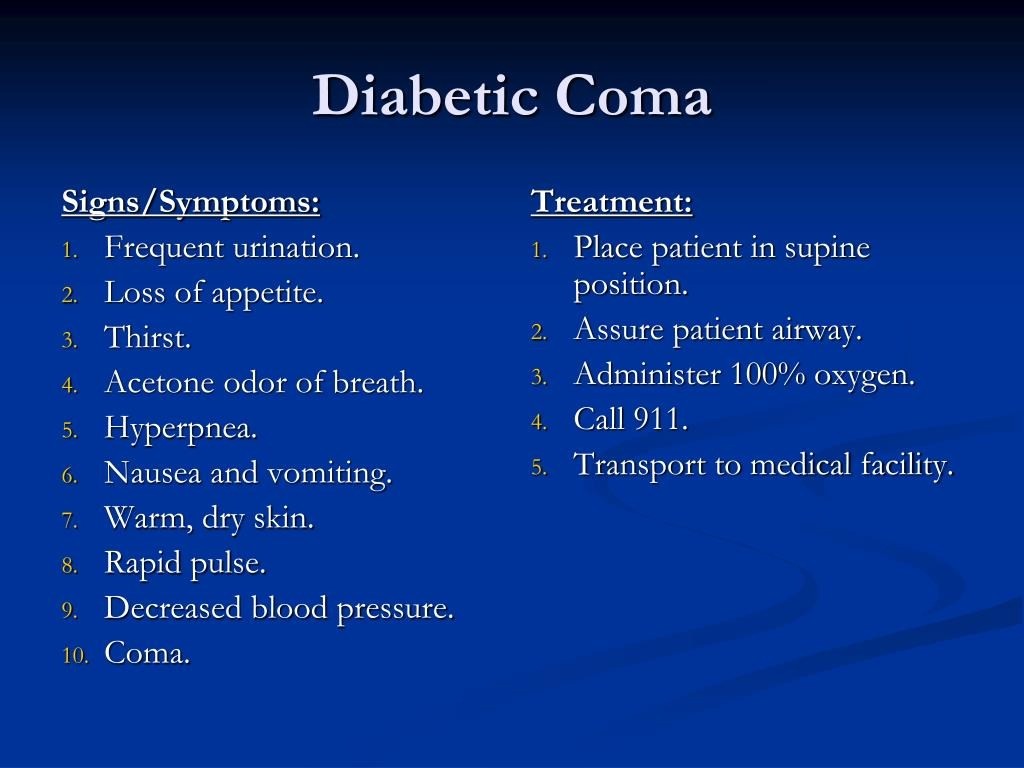 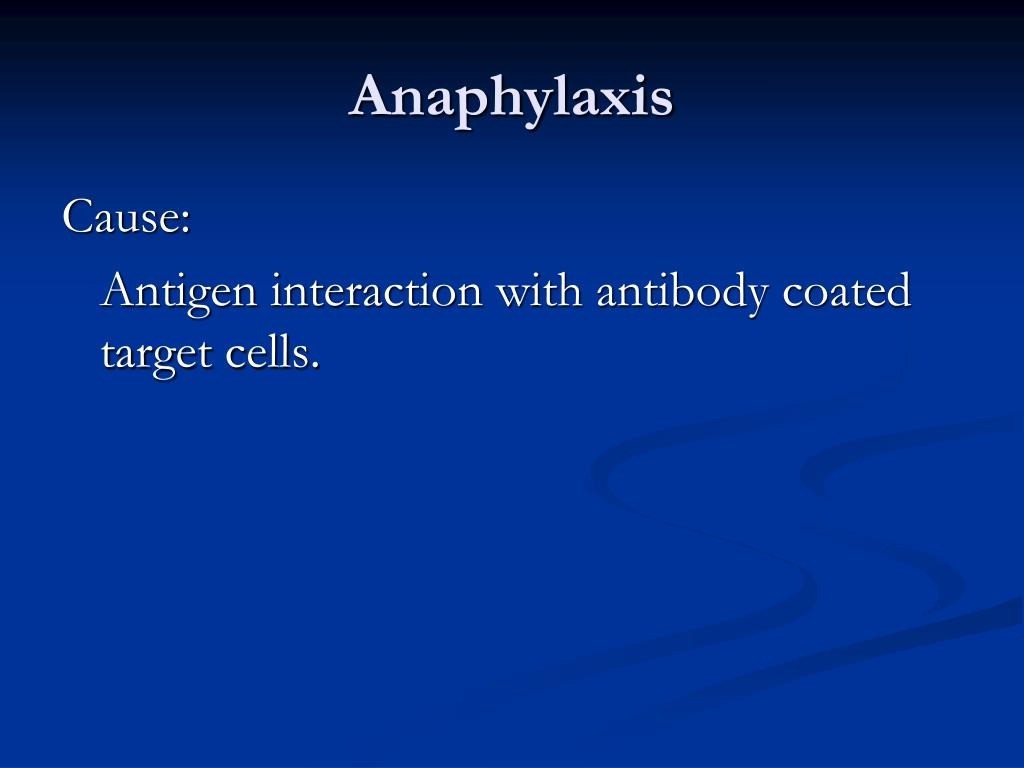 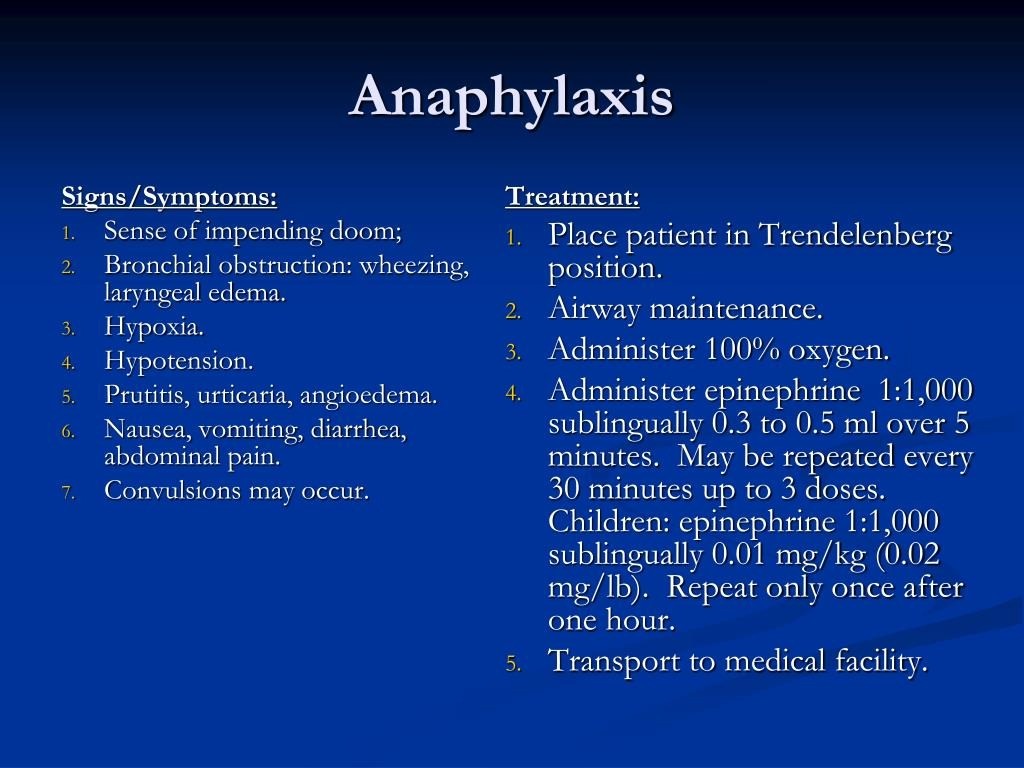 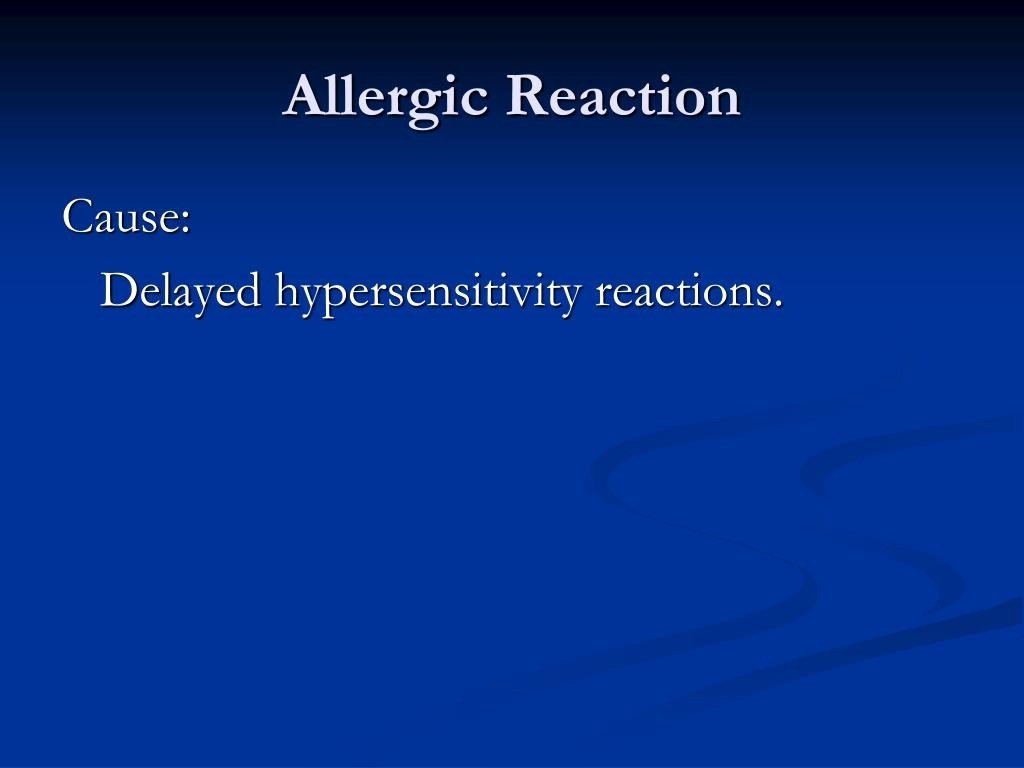 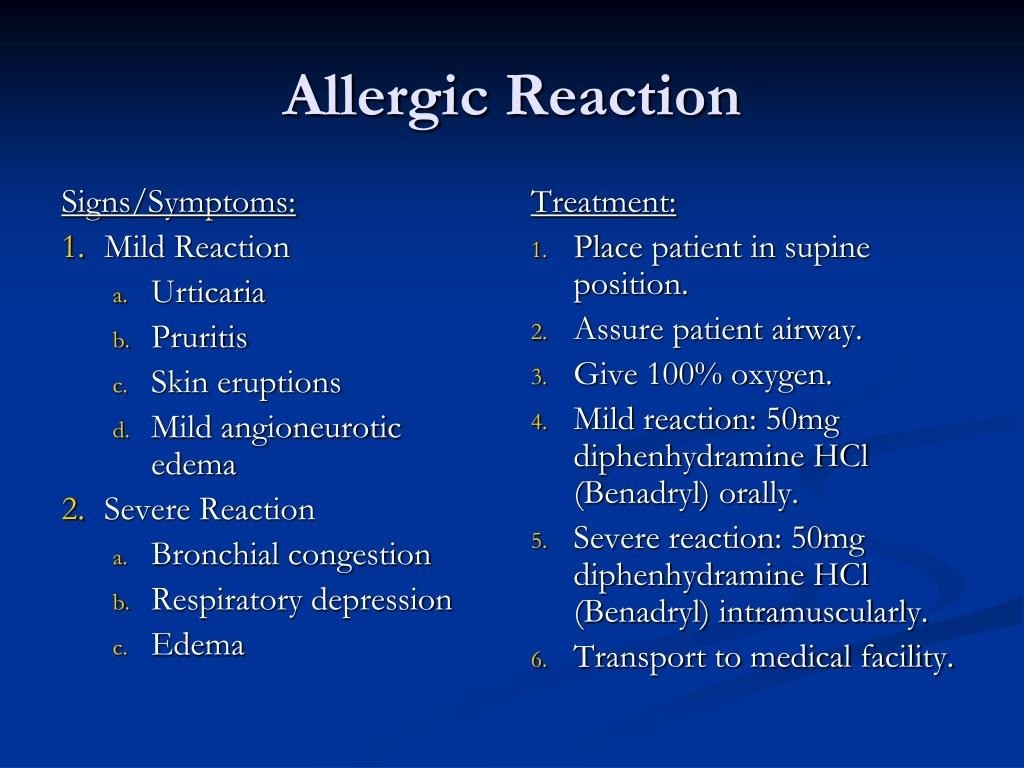 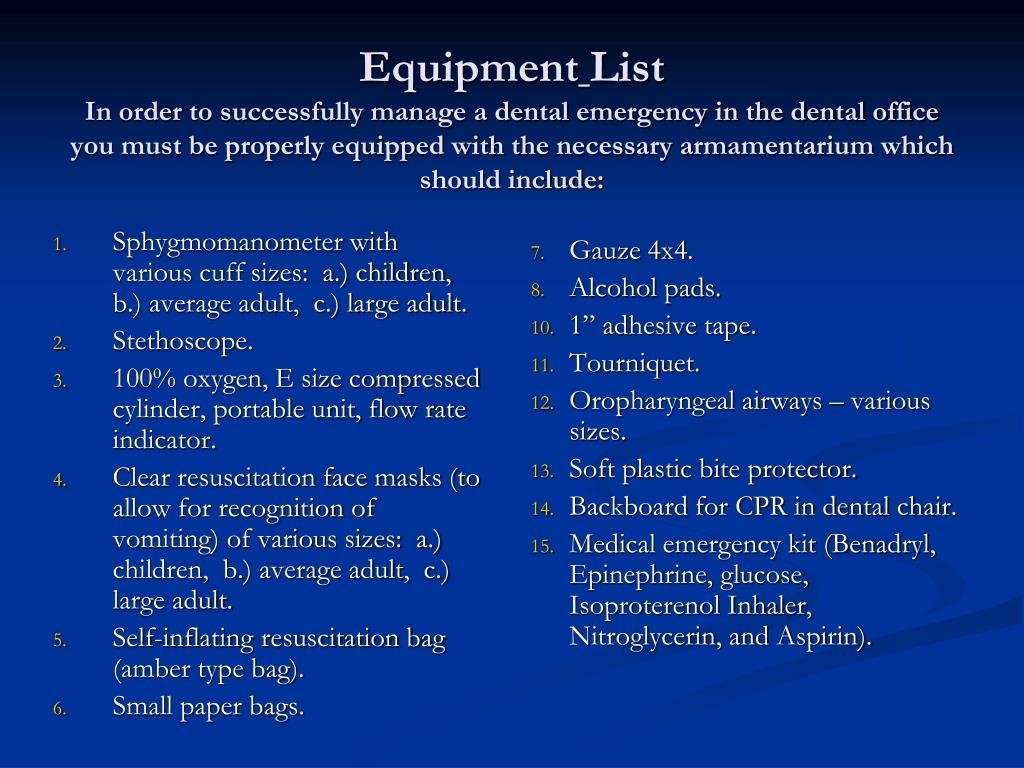 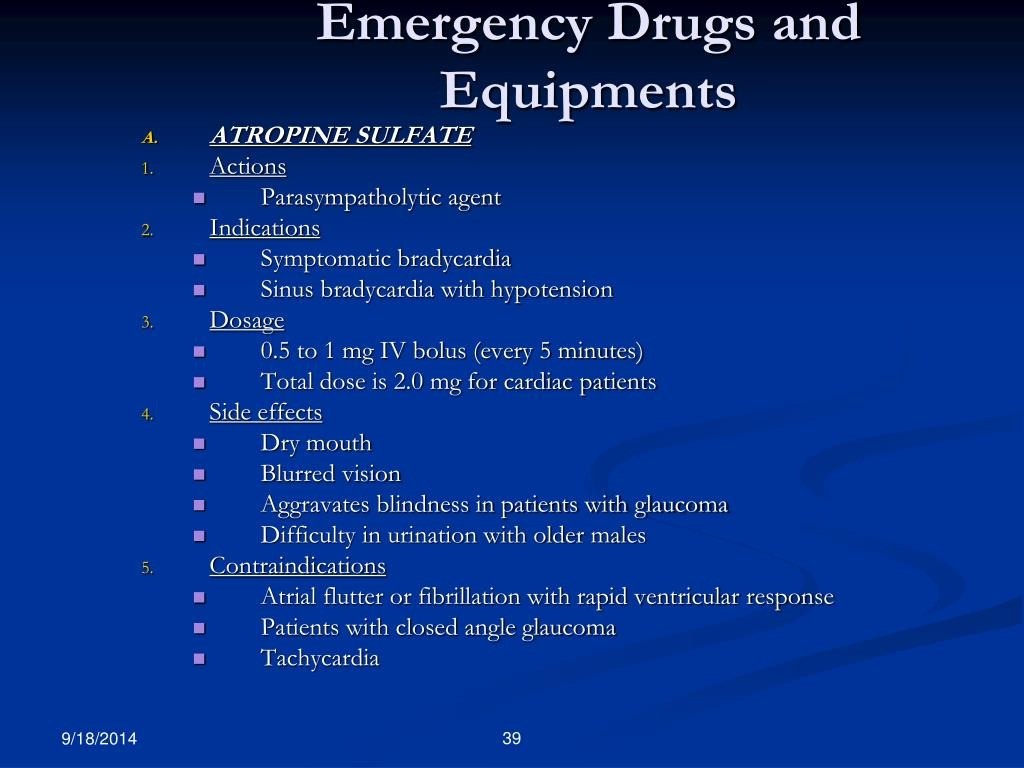 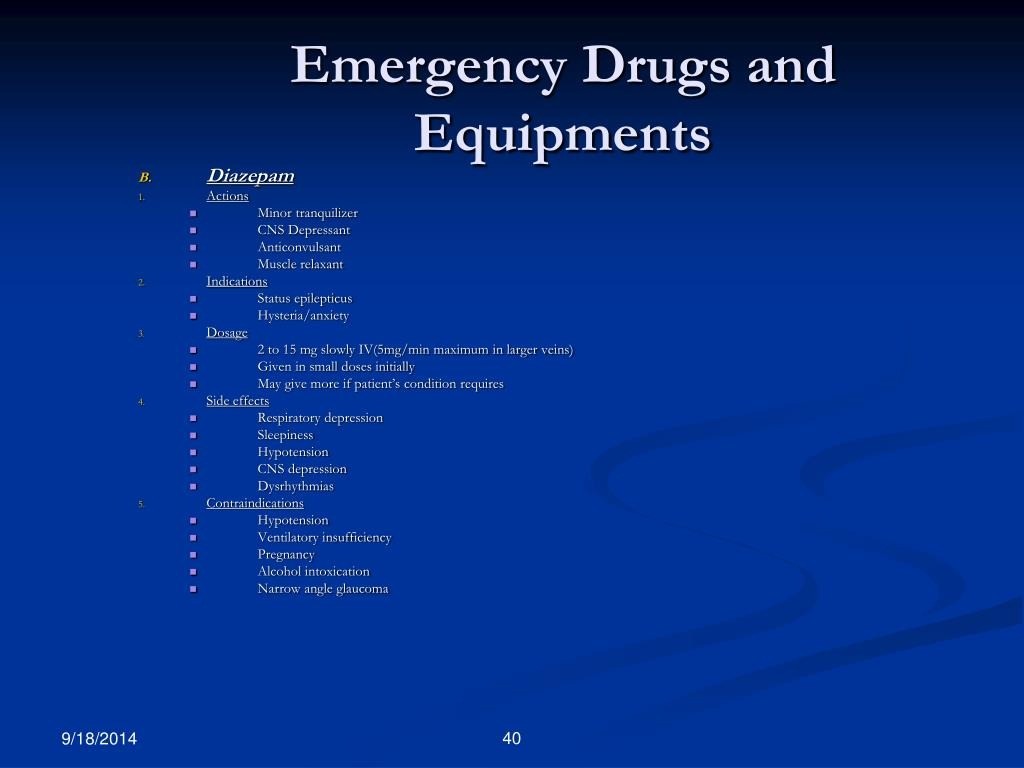 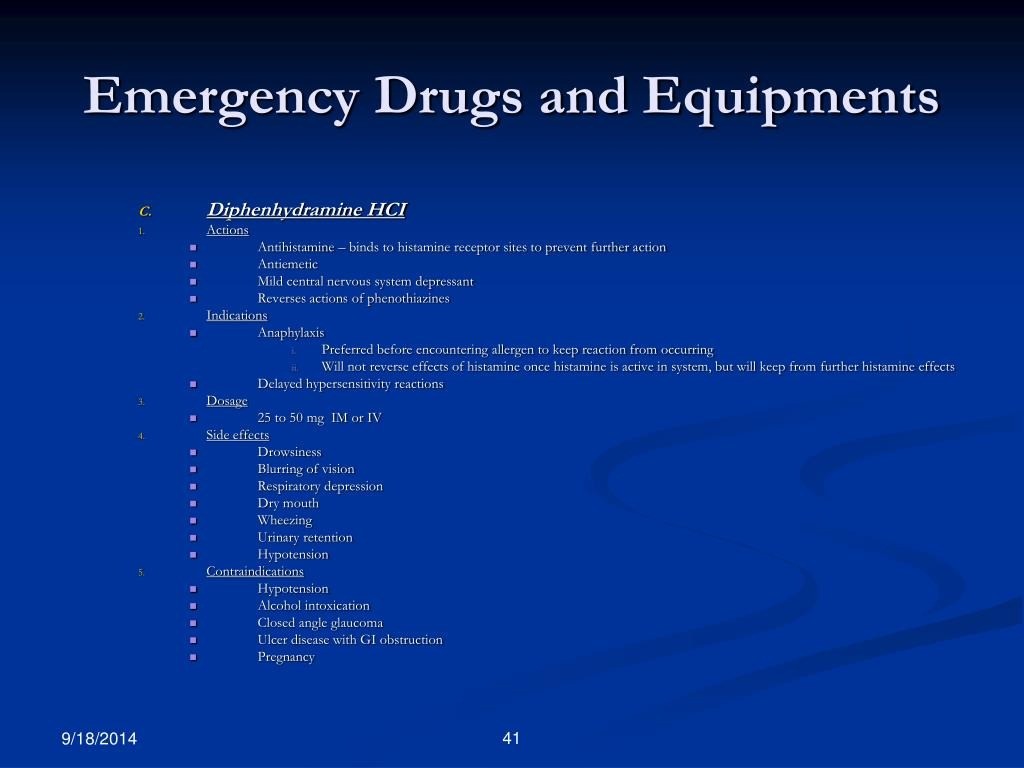 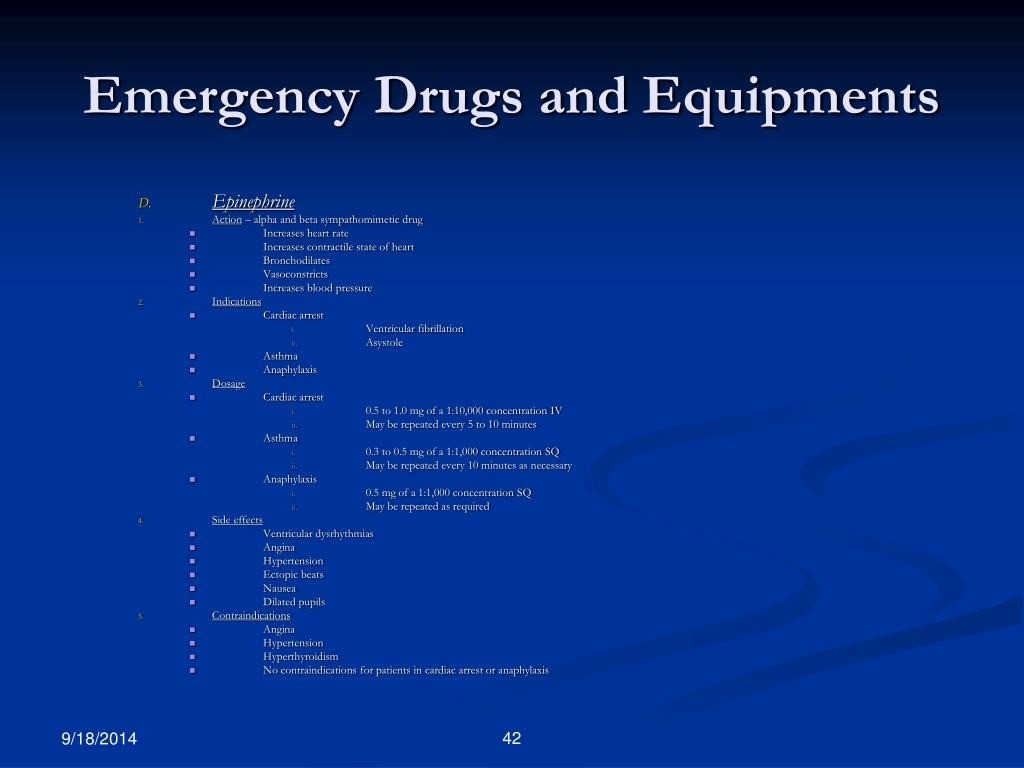 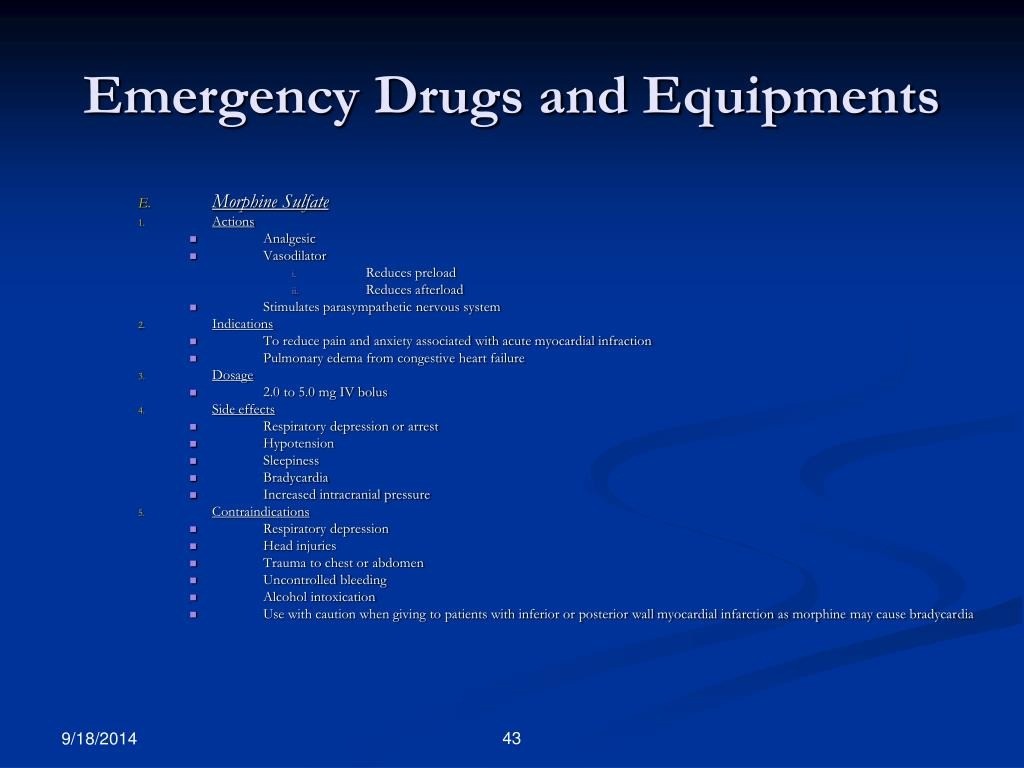 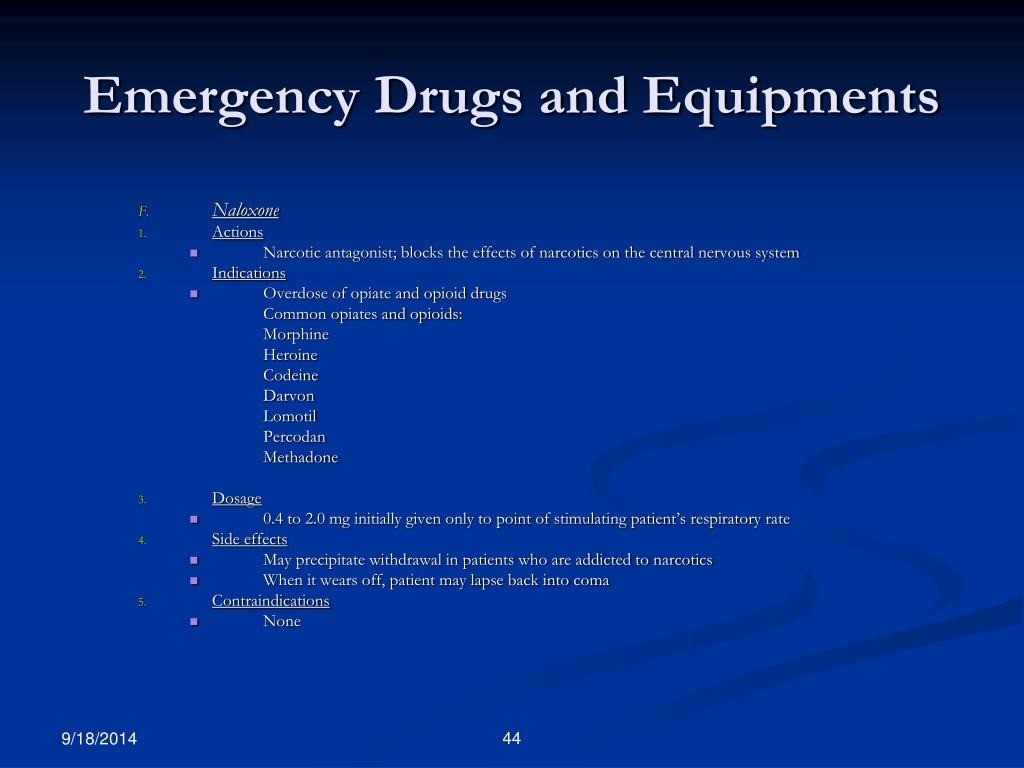 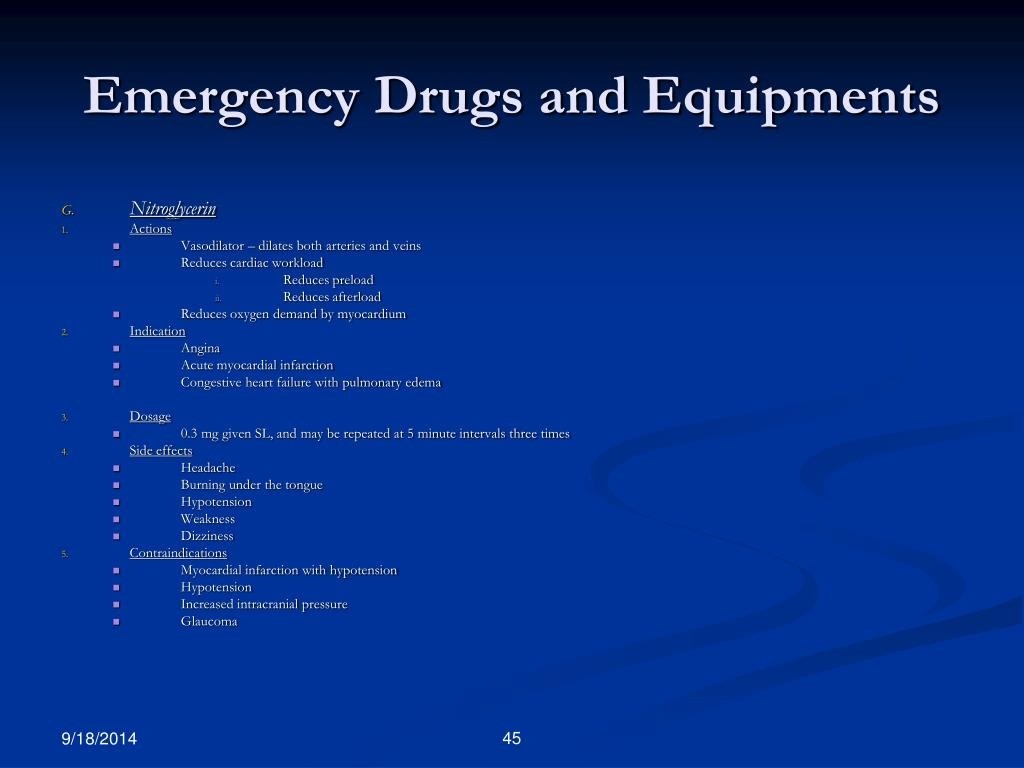 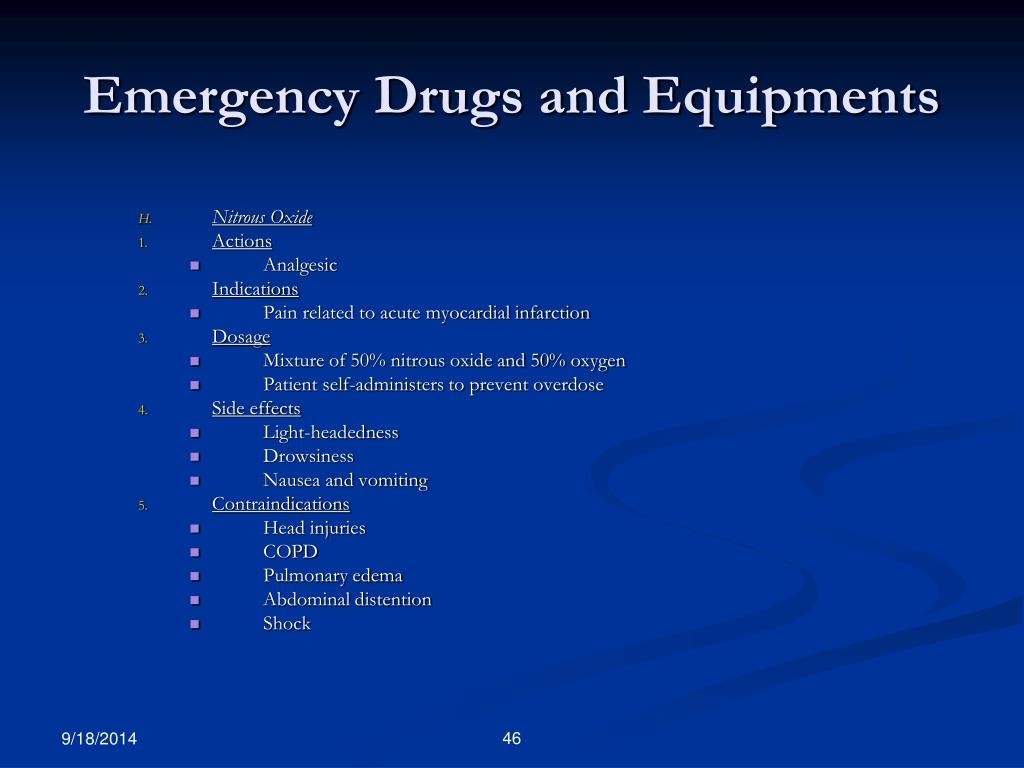 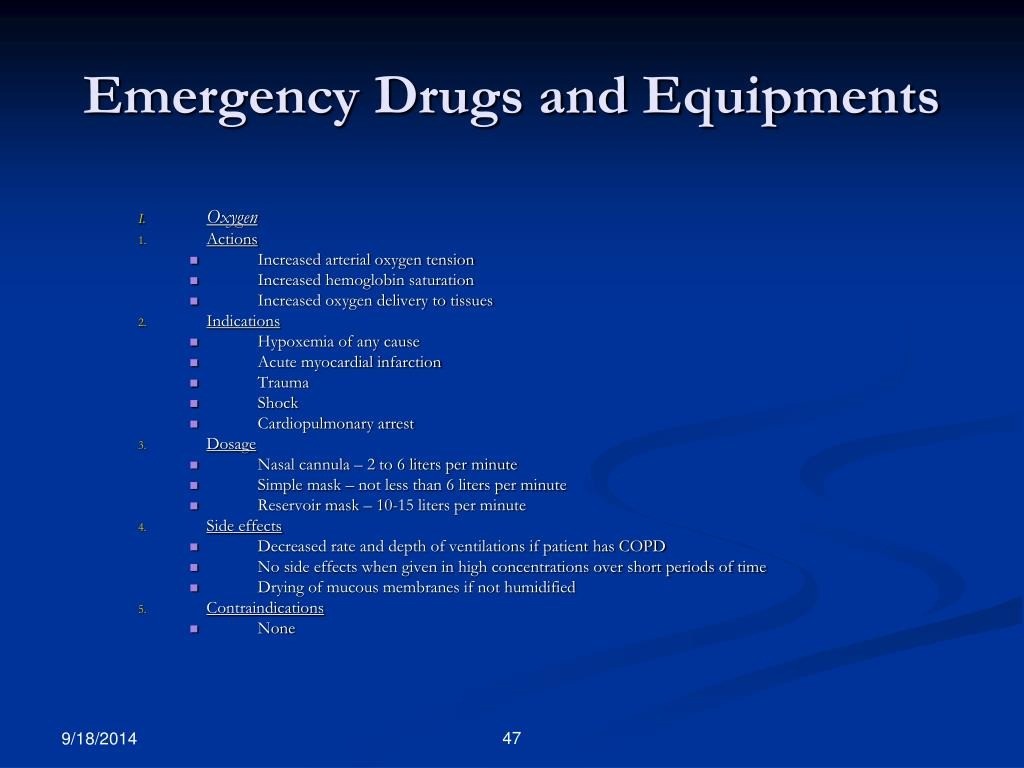 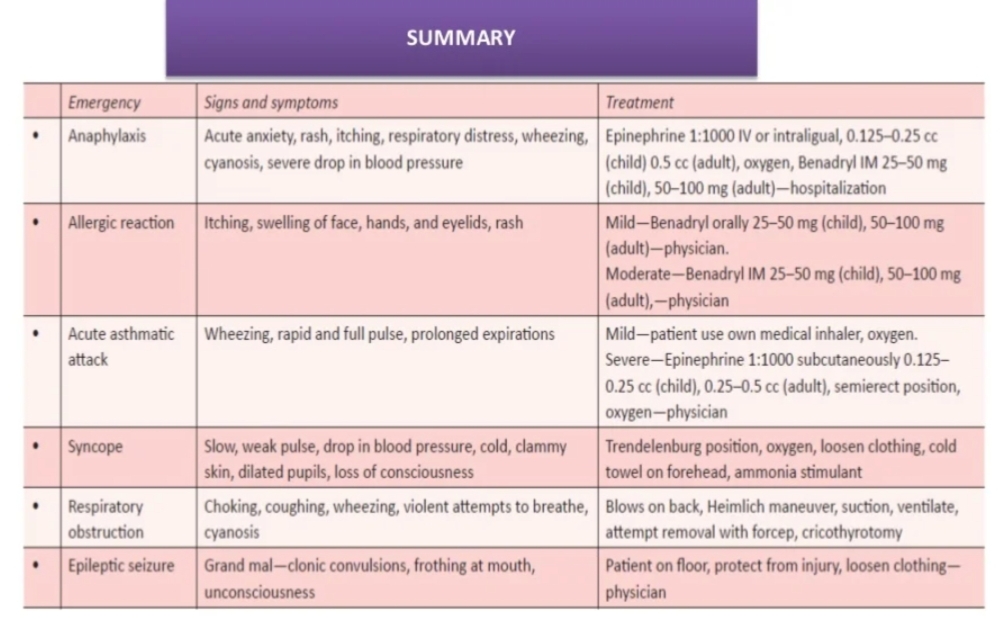 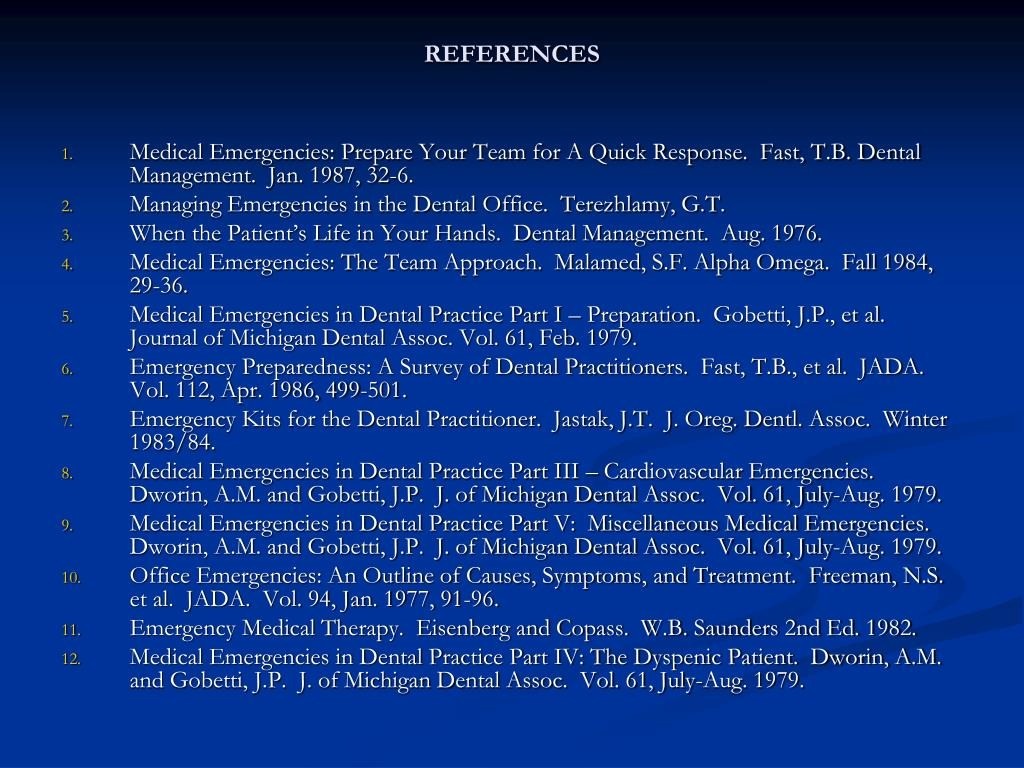 QUESTION AND ANSWERS
THANK YOU....